위험성 평가 회의
23.06.12~ 23.07.09
부암2차 비스타동원 아트포레 신축공사현장
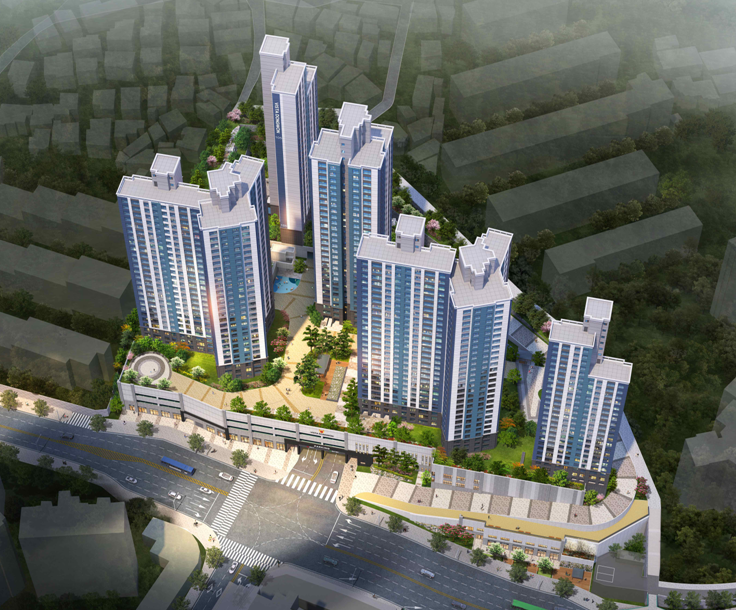 [산업안전보건법 제36조(위험성평가)]
사업주는 업무에 기인하는 유해·위험요인을 찾아내어 위험성을 결정하고, 그 결과에 따라 이 법과 이 법에 따른 명령에 의한 조치를 하여야 하며, 근로자의 위험 또는 건강장해를 방지하기 위하여 필요한 경우에는 추가적인 조치를 하여야 한다.
◆ 위험성평가 실시에 관한 사항 (산업안전보건법 36조)
✦ 위험성평가 대상    - 현장 내에서 진행되는 모든작업 
   - 위험성평가는 누락되는 공종이 발생하지 않도록 하여야 하며, 작업단계 발생되는 추가 위험요인은 별도 위험성평가를 실시하여야 한다.      
✦ 위험성평가 주기     - 4주간 1회 실시    
✦ 근로자 전파교육    - 4주간 위험성평가 실시 후 전 근로자 전파교육 실시
   
✦ 안전대책 이행여부 점검   - 일일 안전점검 실시 
   - 시정지시 및 조치여부 F/B

✦ 위험성요인 도출 시 반드시 근로자의 의견을 반영하고 협력사 현장소장의 충분한 경험을 바탕으로 한 선택과 집중 요망
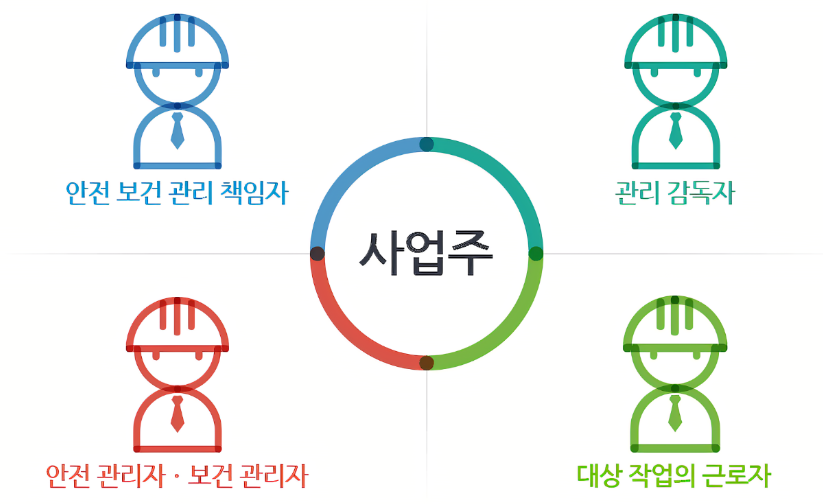 투입되는 전 근로자에 대한 위험성평가 회의 내용 전파 철저 (수시로 전파)
◆ 사업주와 수급인 또는 수급인 상호간의 연락방법 및 작업공정의 조정
◆ 위험성평가 실시에 관한 사항 (산업안전보건법 36조)
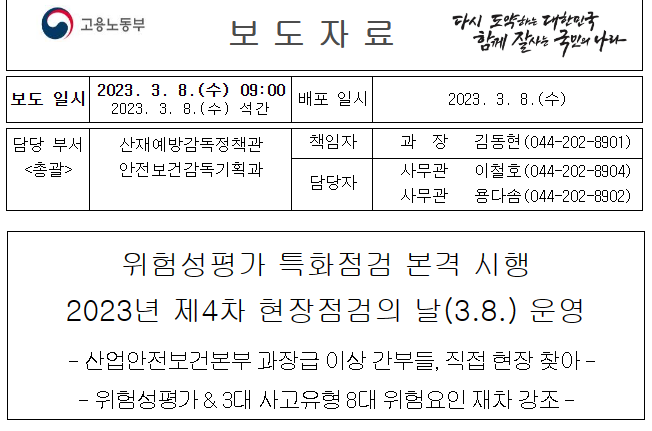 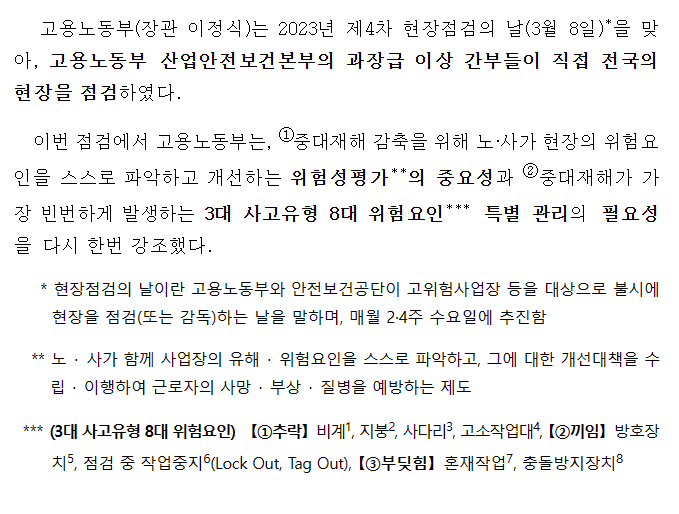 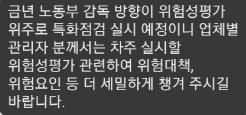 ◆ 위험성평가 실시에 관한 사항 (산업안전보건법 36조)
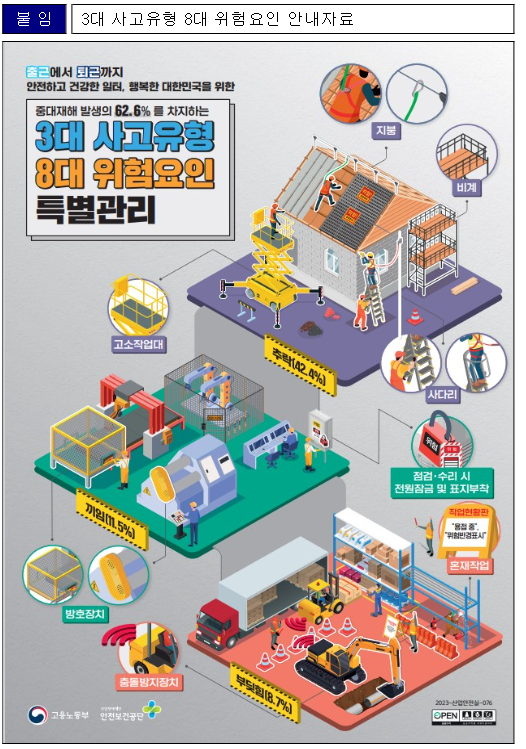 1대 추락
1)비계
2)지붕
3)사다리
4)고소작업대
5)철골 및 거푸집 동바리

2대 끼임
6)건설 기계·장비, 설비 등
 안전 및 방호장치

3대 부딪힘
7)혼재작업
8)충돌방지조치
◆ 위험성평가 실시에 관한 사항 (산업안전보건법 36조)
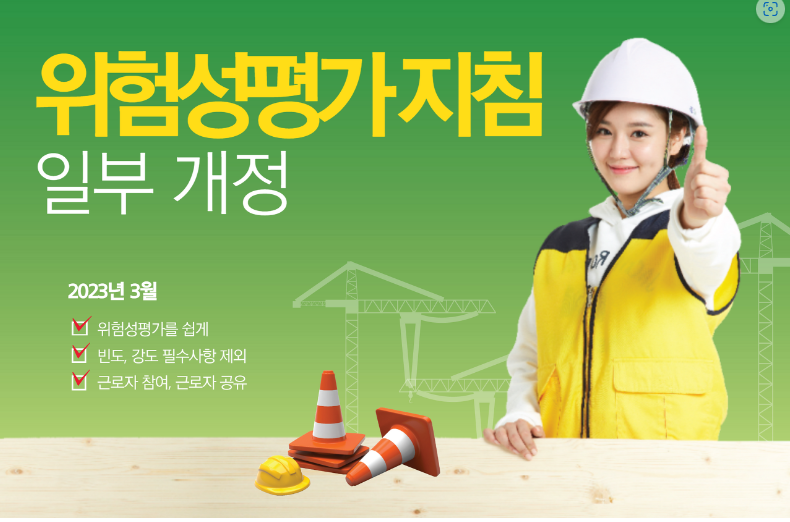 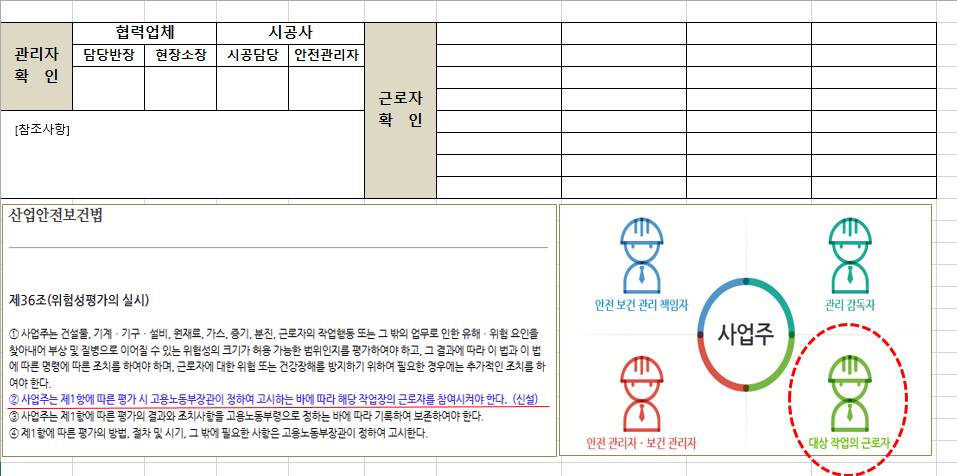 전 근로자 서명이 누락되는 경우를 위한 대비
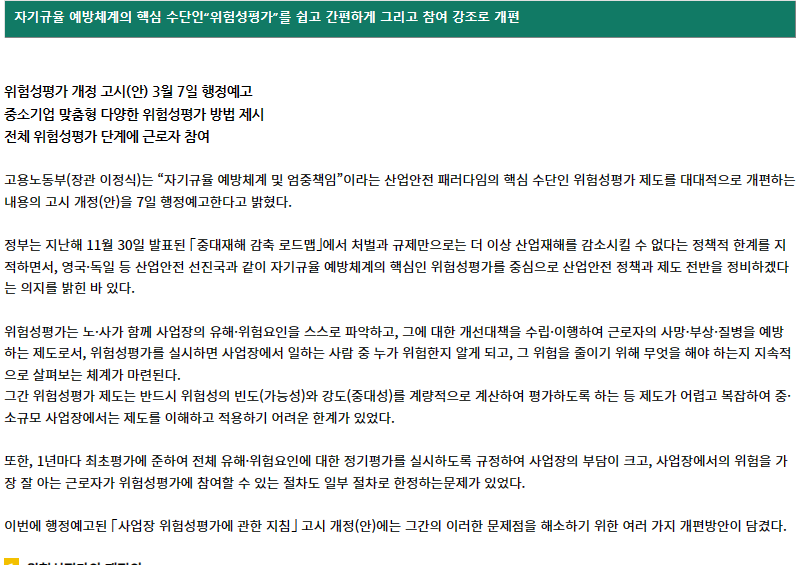 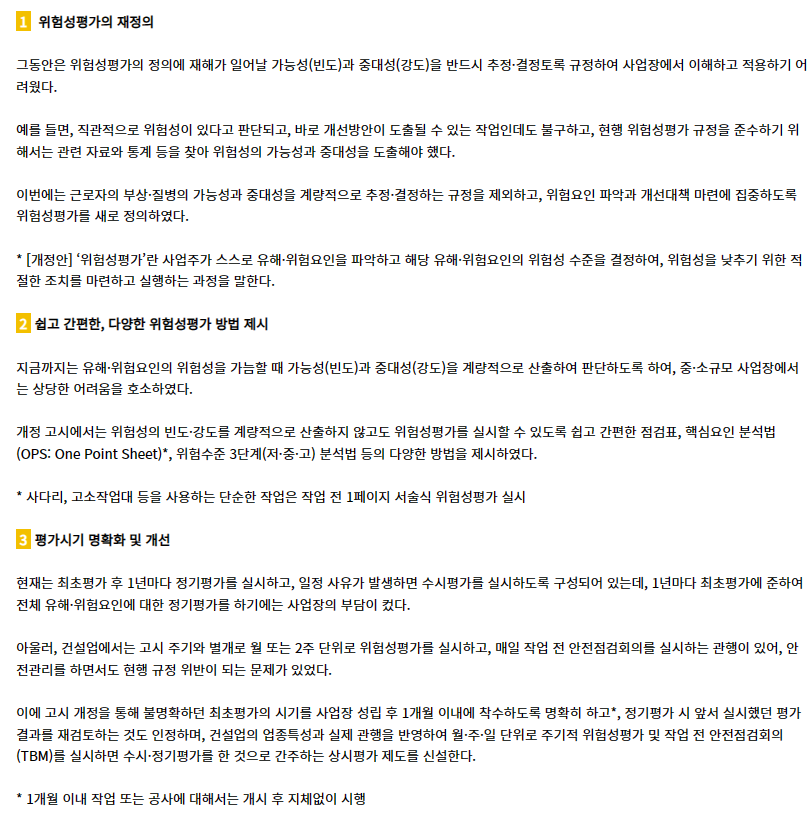 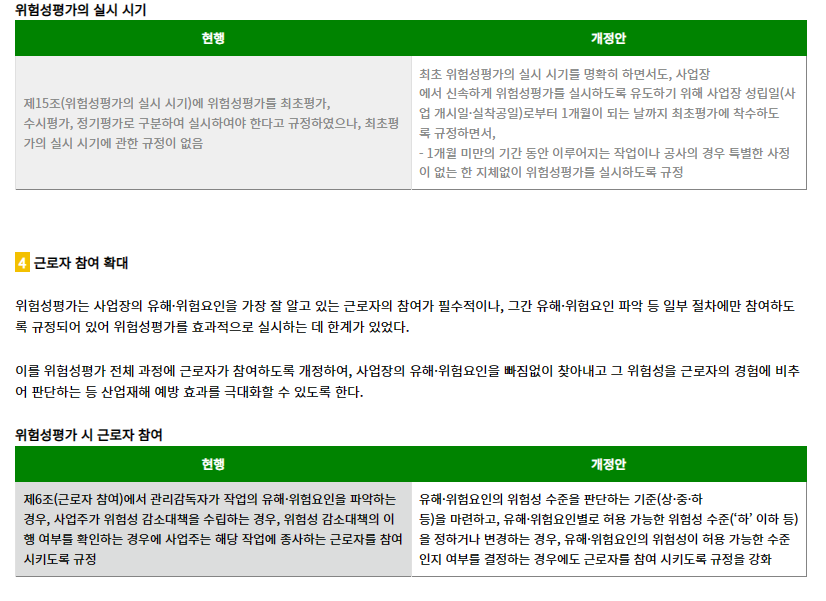 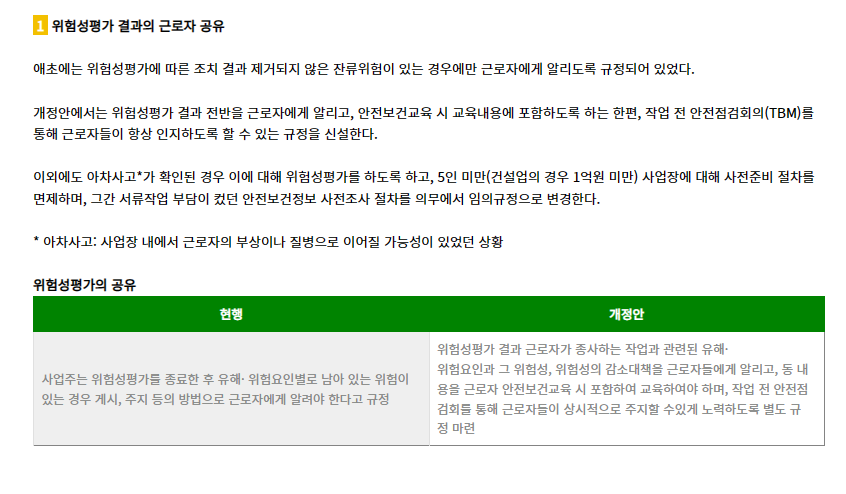 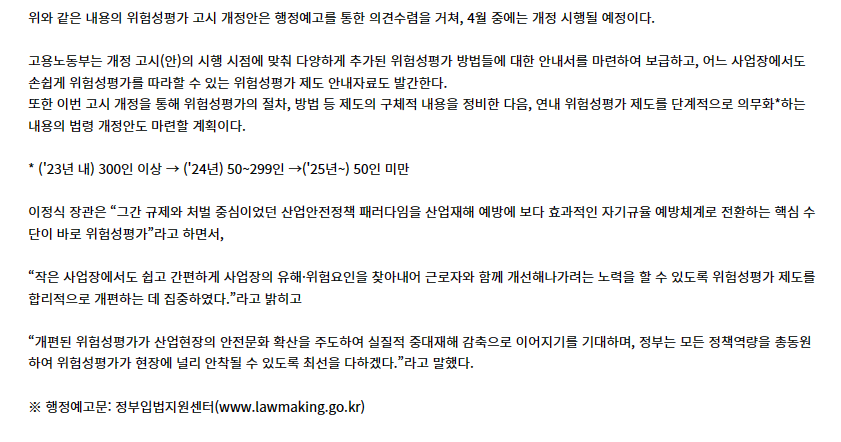 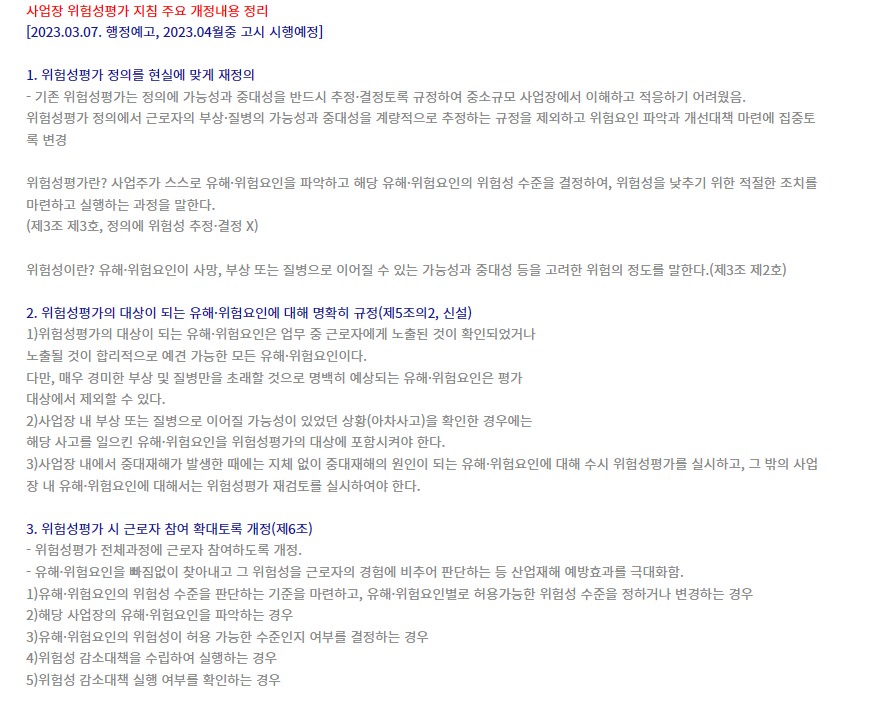 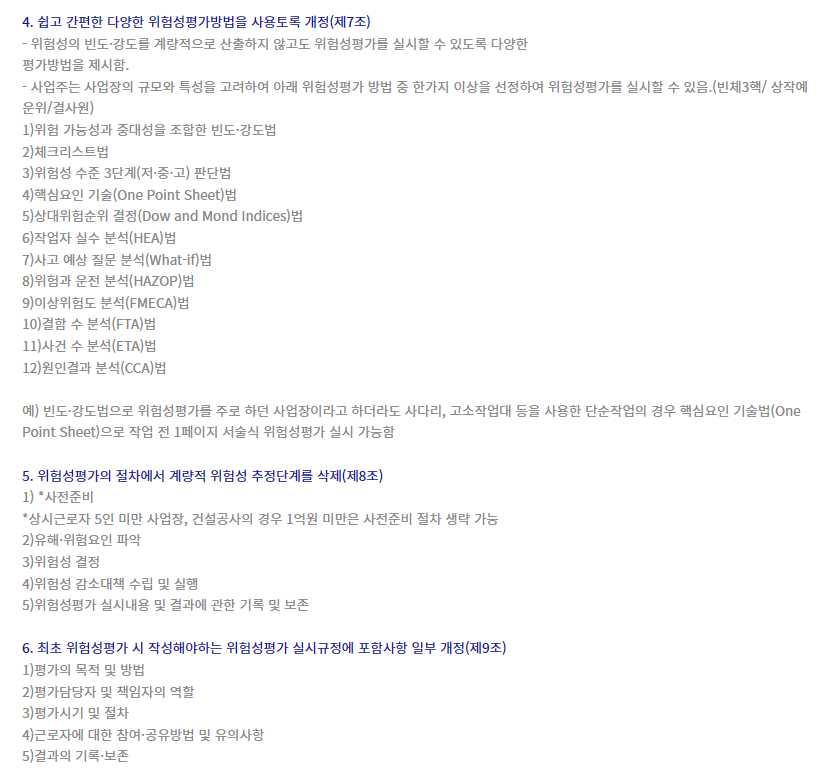 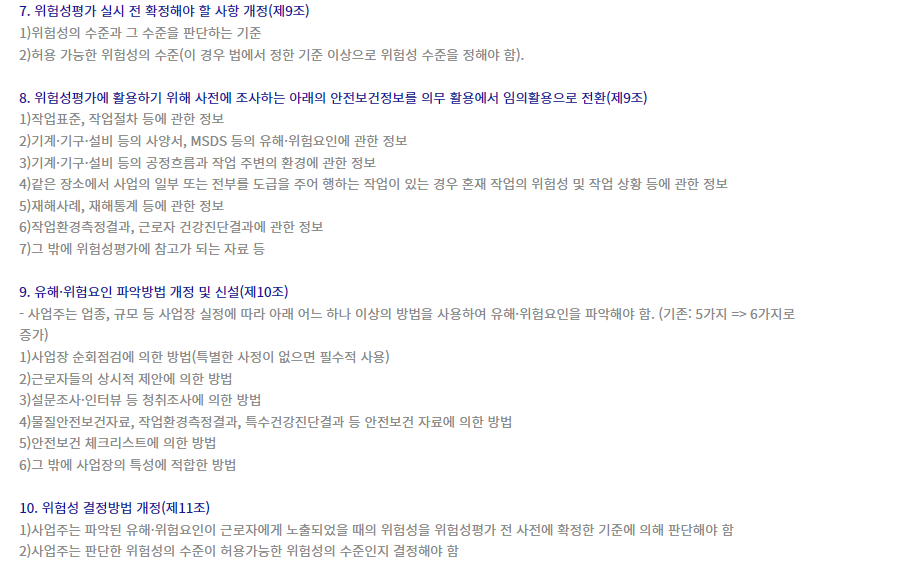 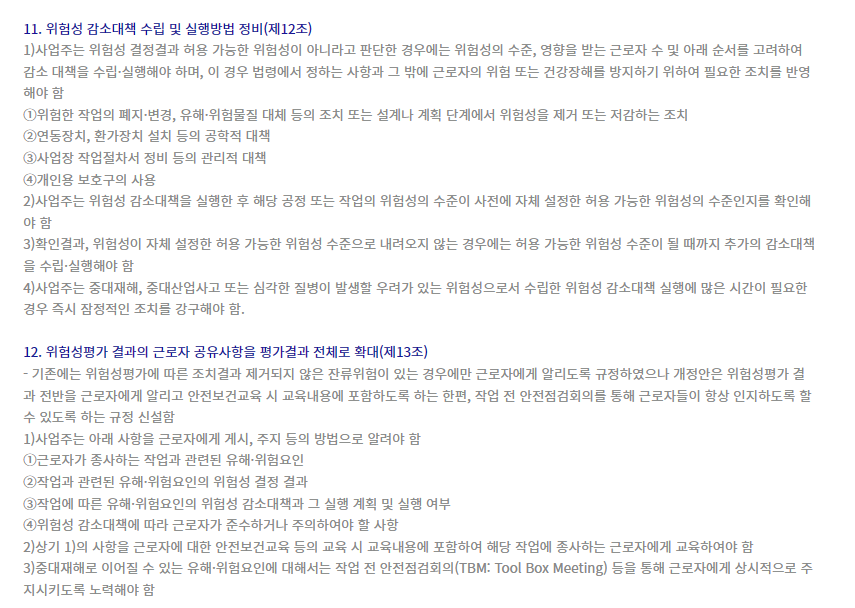 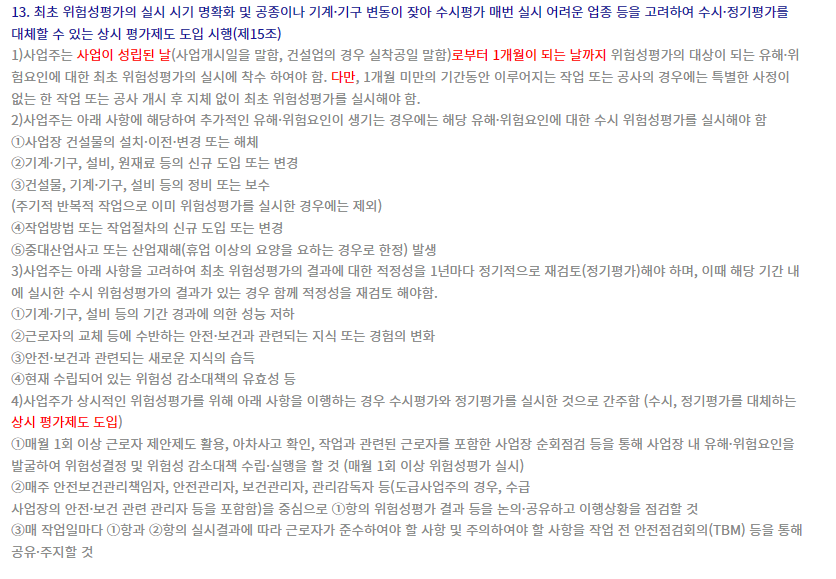 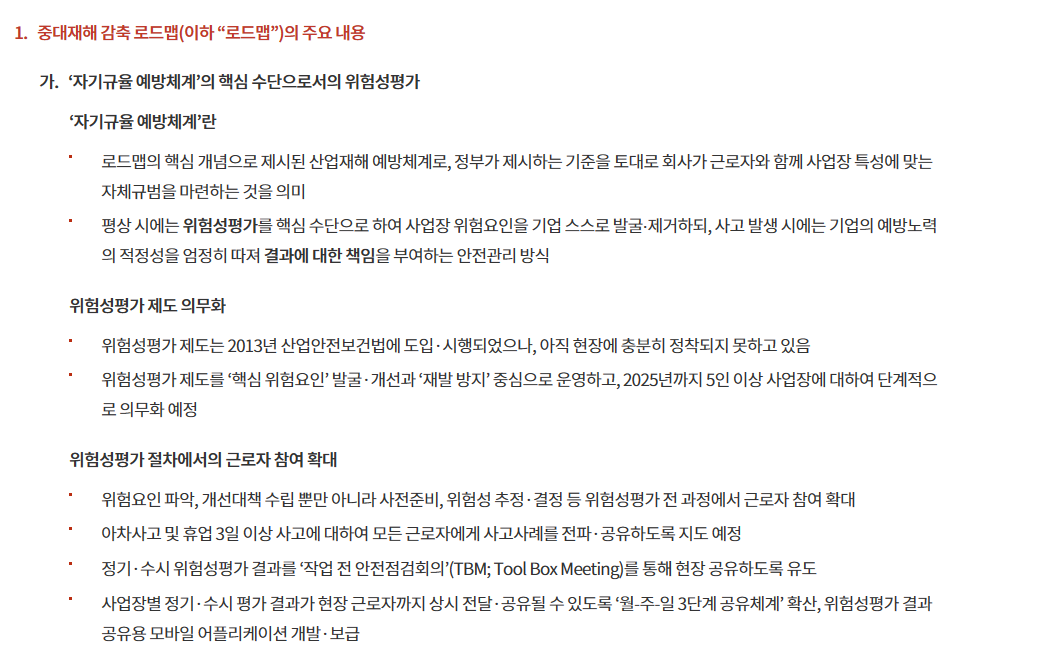 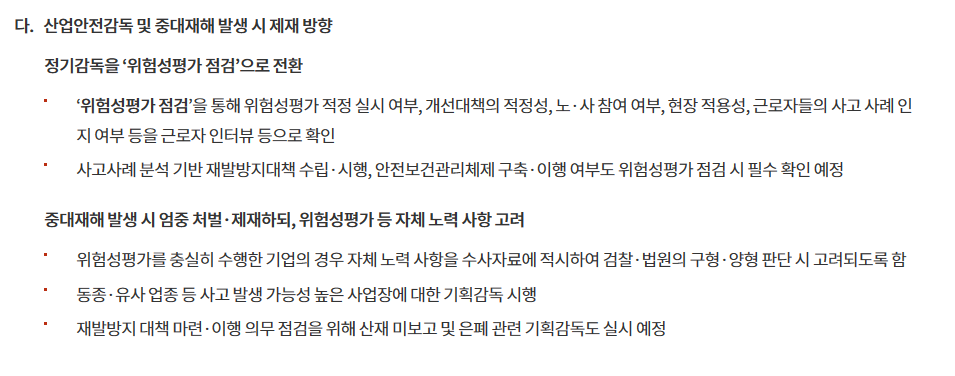 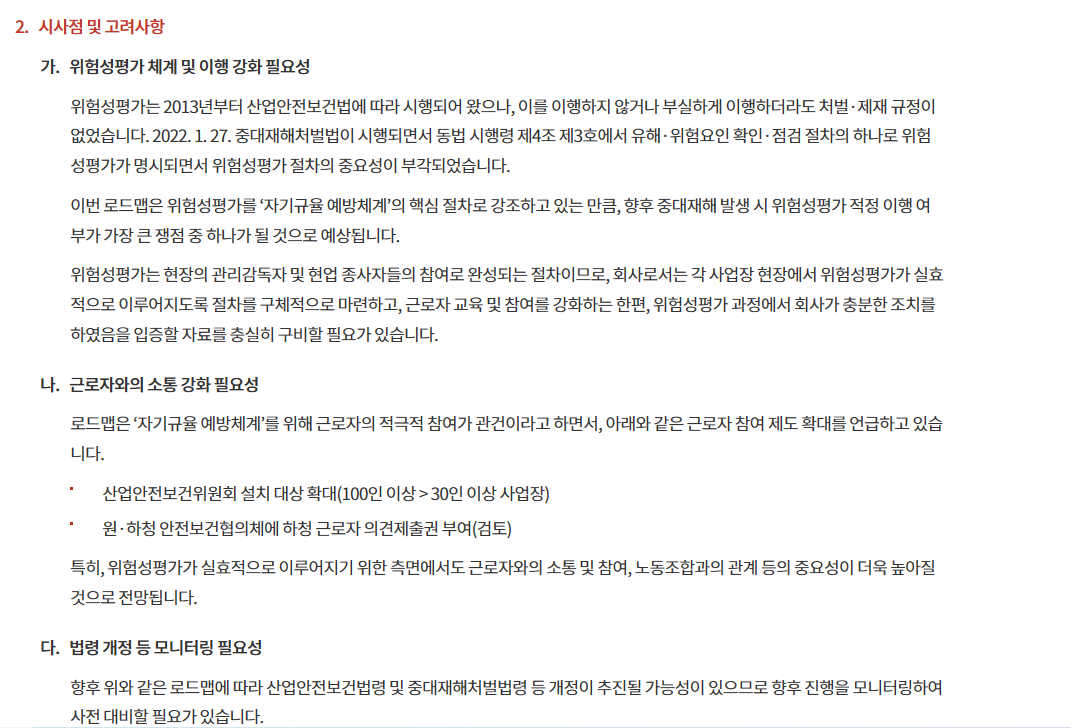 현장통 관련사항
모바일 안전보건 어플리케이션
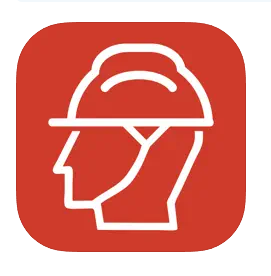 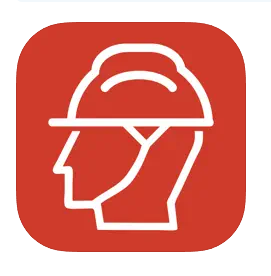 ◆ 현장통 전달 및 공지사항
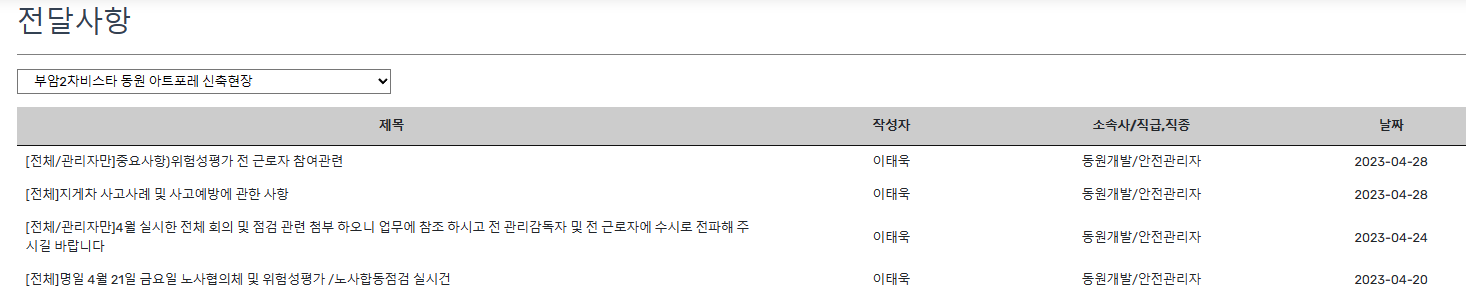 위험성평가 및 사고사례전파에 관한 사항
중대재해감축 로드맵 핵심내용 및 위험평가 개정사항 일치
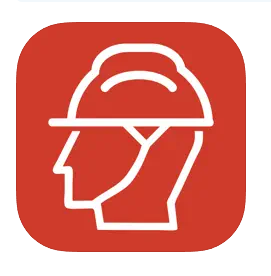 ◆ 현장통 전달 및 공지사항
위험성평가표 및 회의록 내용 전파에 관한 사항 (전 근로자 대상이며 전 근로자 참여)
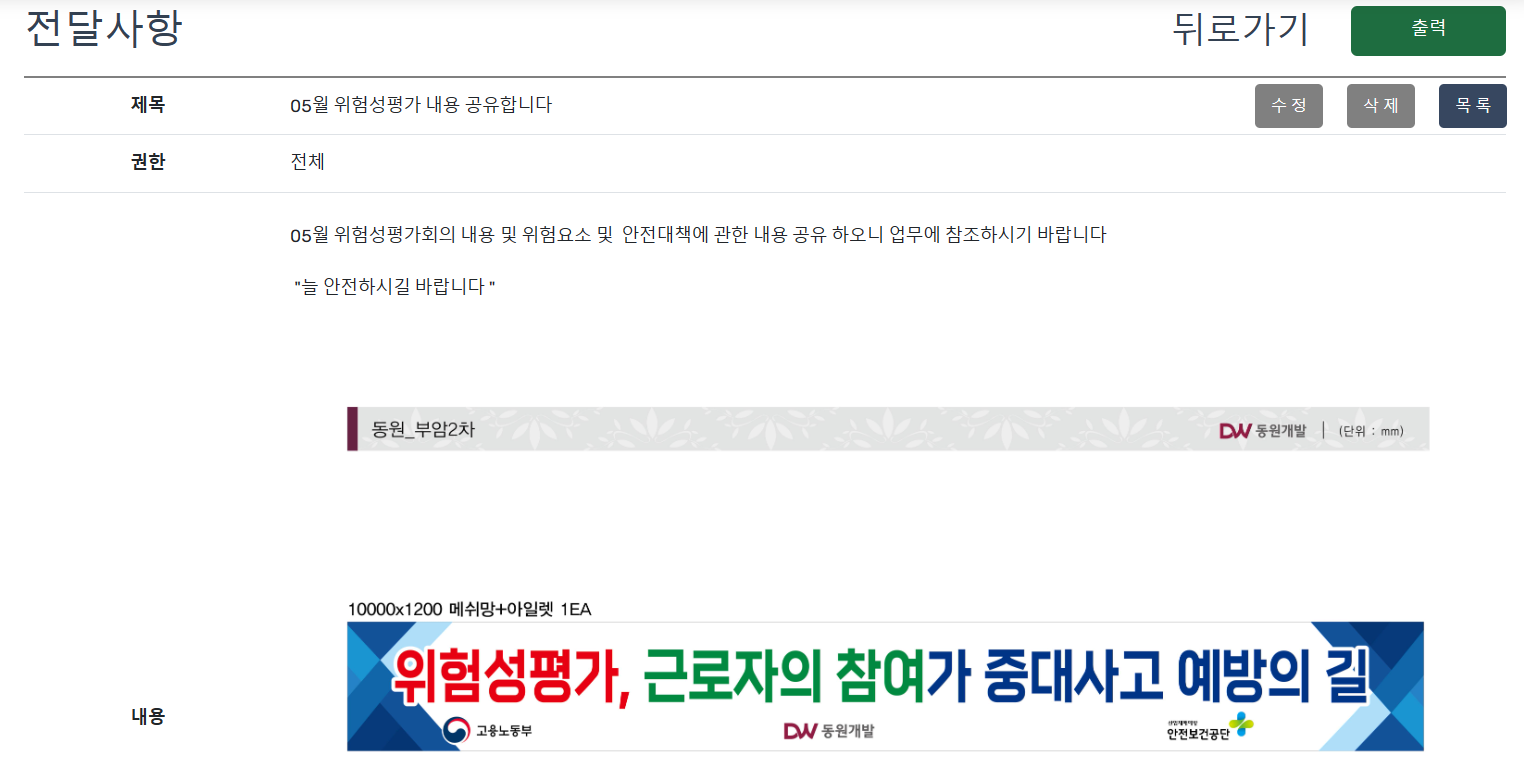 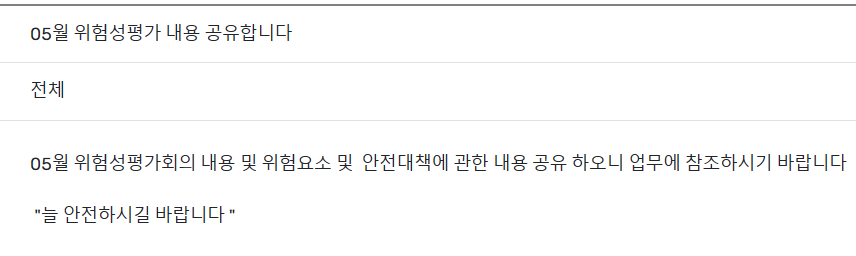 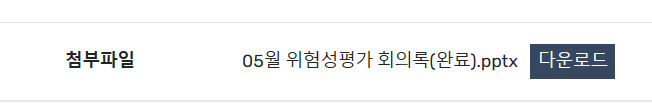 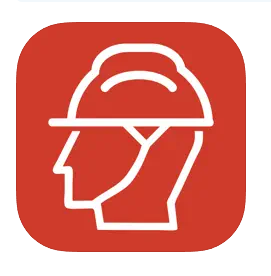 ◆ TBM 활동 시 위험요인 및 안전대책 전파 (위험성평가 회의내용 전파)
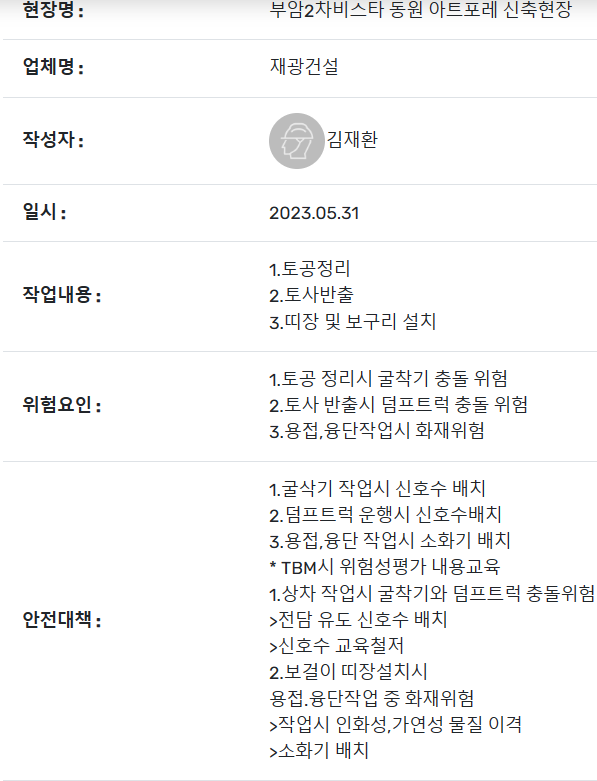 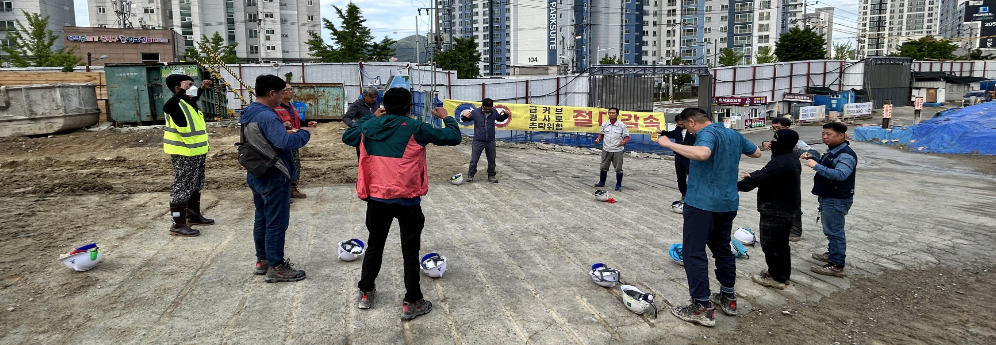 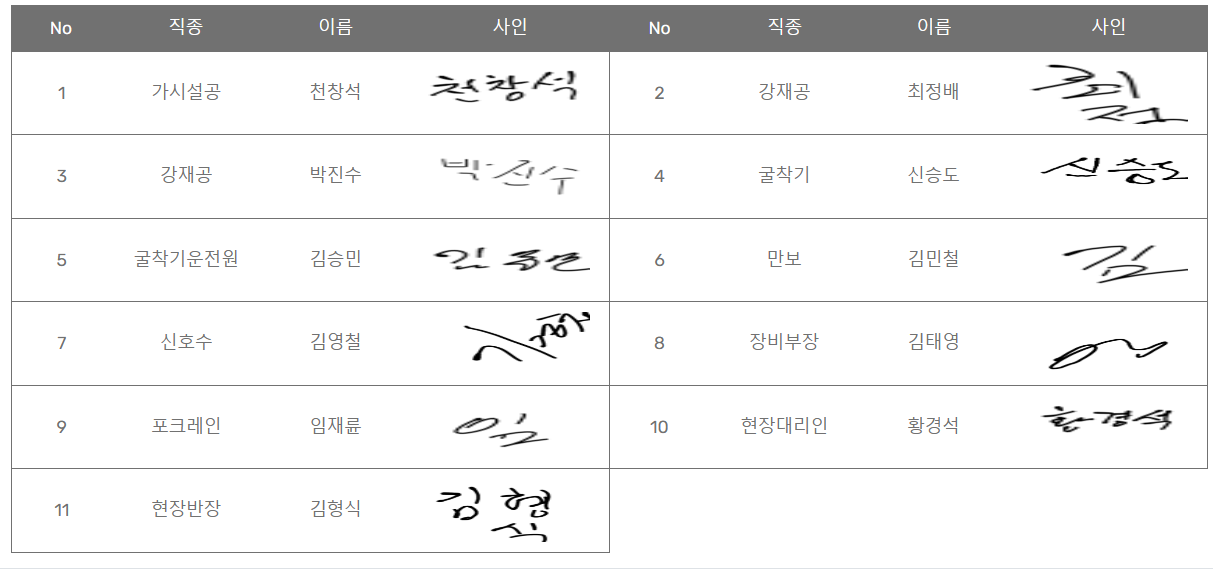 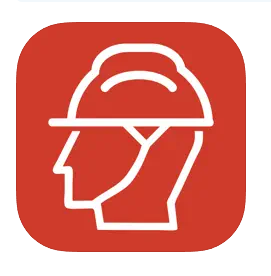 ◆ TBM 활동 시 위험요인 및 안전대책 전파 (위험성평가 회의내용 전파)
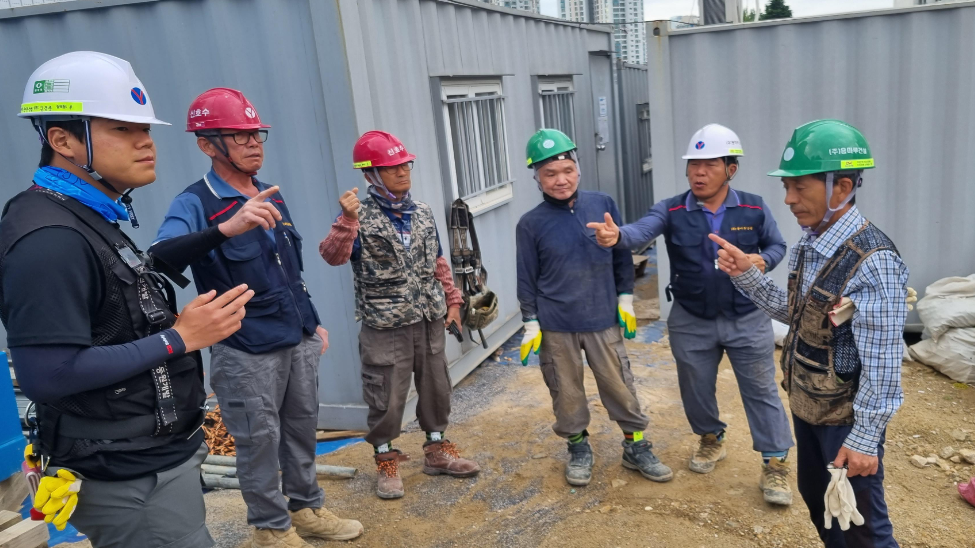 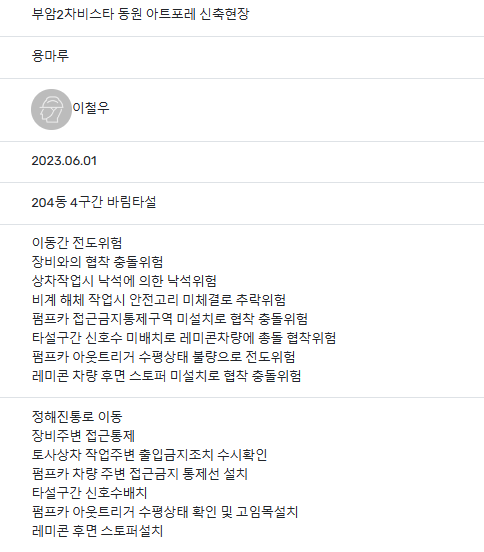 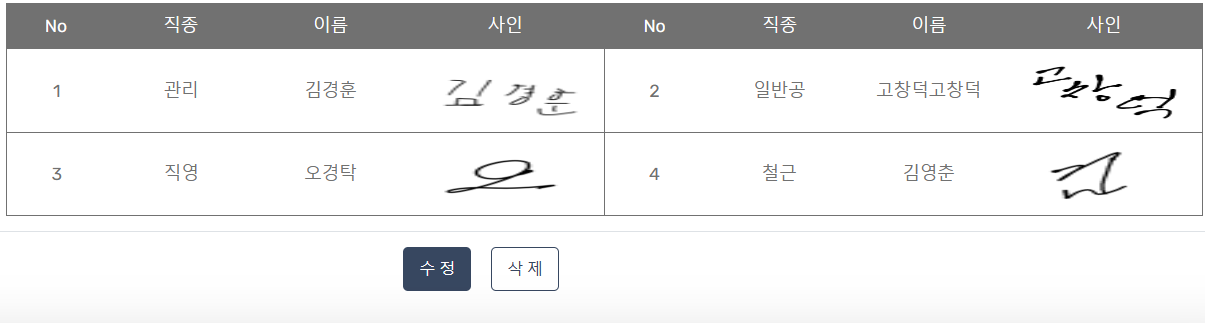 위험성평가표 전파에 관한 사항 미 기재 미 실시
관리책임자 및 관리감독자 부재 (미 참석)
근로자 인원수 미 일치 및 오후 투입근로자 아침조회 미 실시
◆ 퇴근/ 무사고 확인서 확인철저
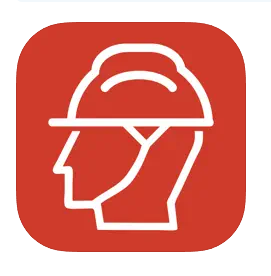 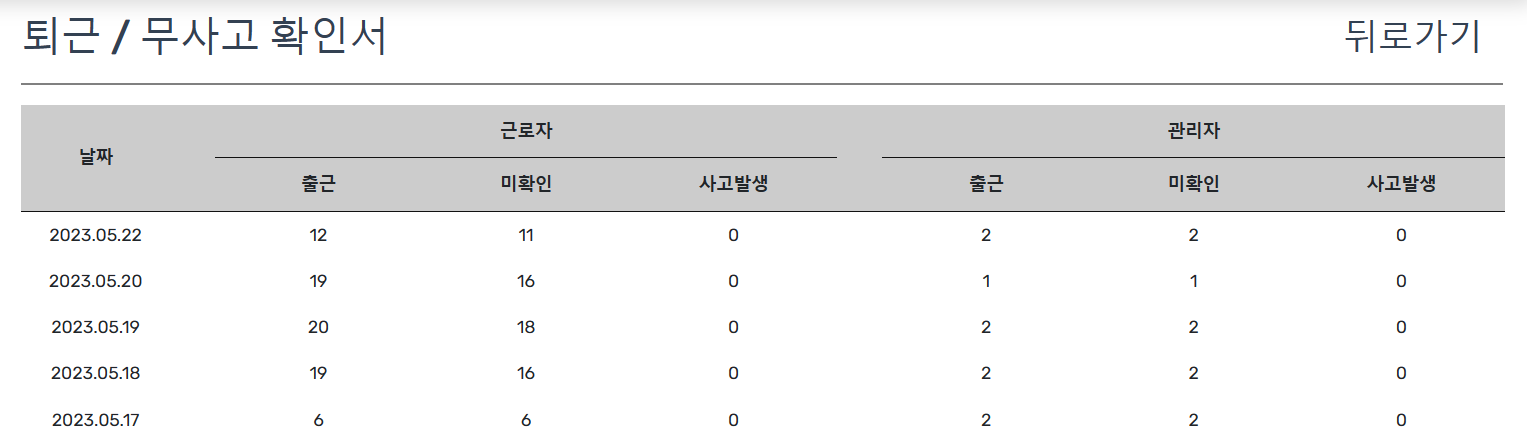 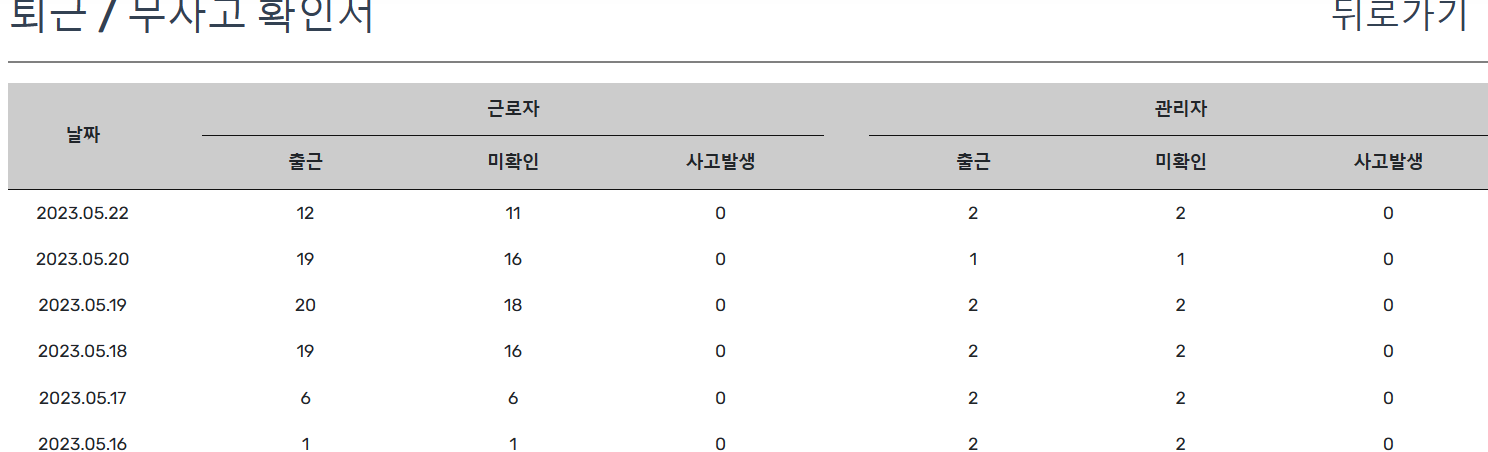 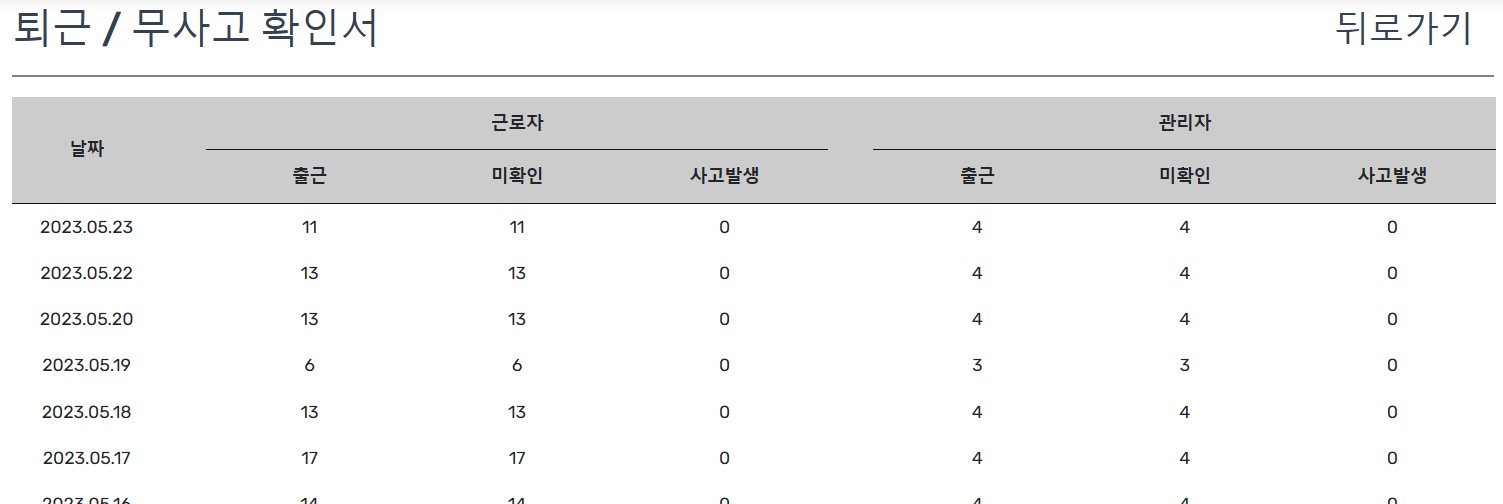 무사고 확인 이행실시 불량
◆ 위험 치워줘 현황
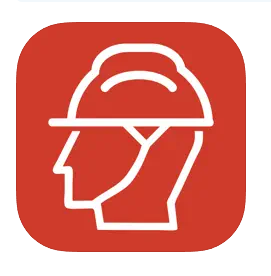 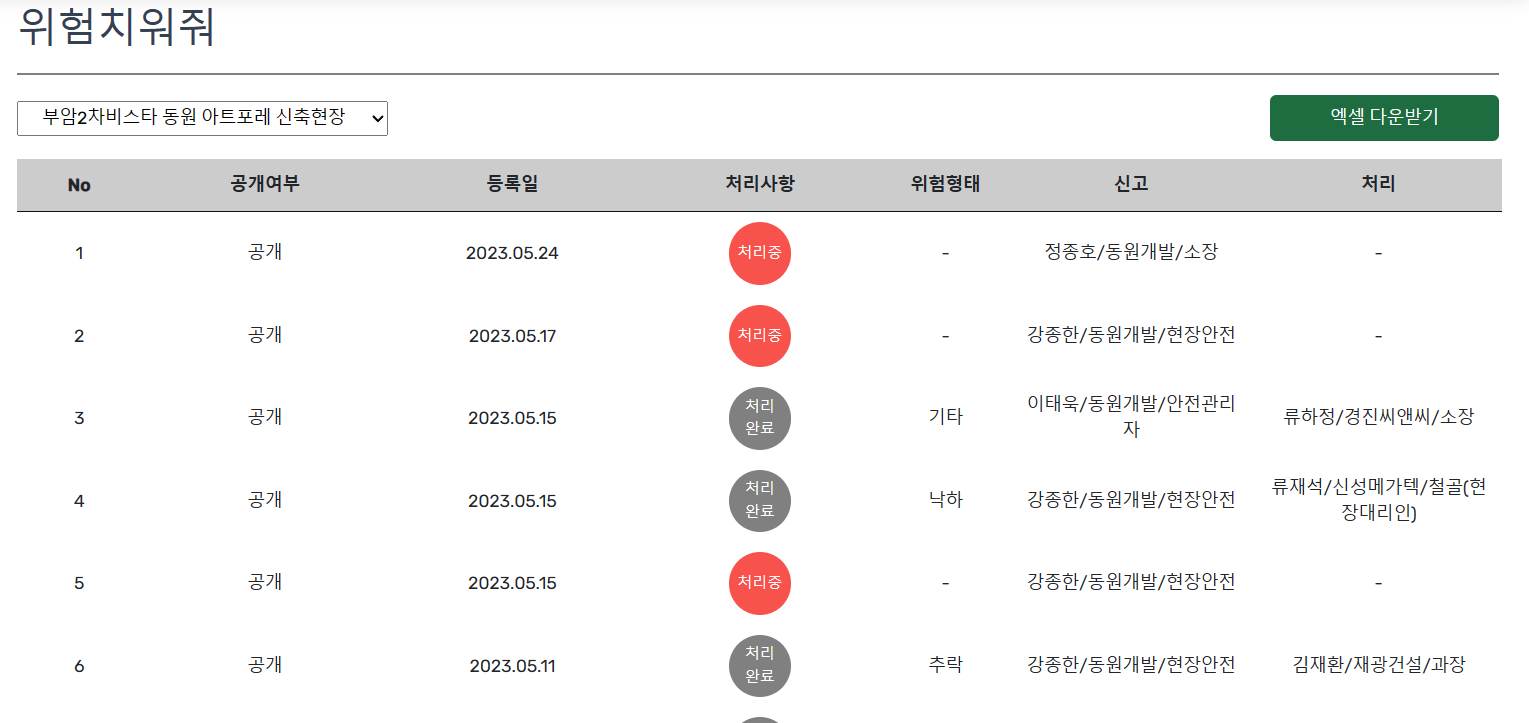 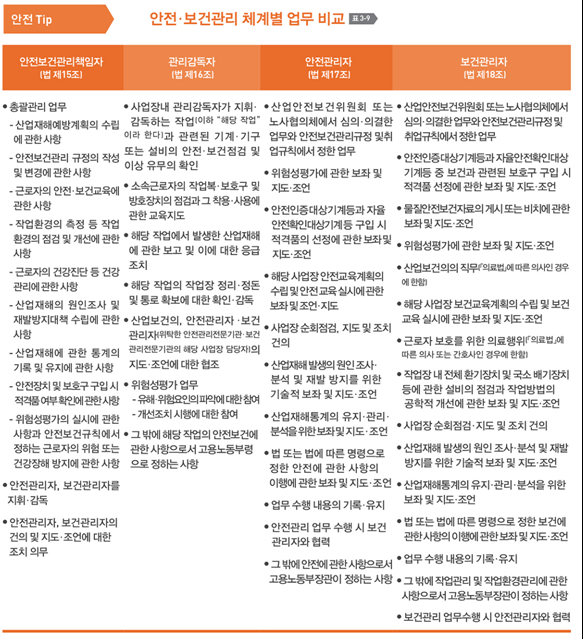 목  차
전회 차 Feedback       
금회 위험성평가 발표(협력사별)
전달사항 및 공지사항
건의사항 및 경영자 검토
- 공사팀장 또는 안전관리자
1
1
- 협력사 소장/관리감독자/안전관리자/현장소장
2
2
- 공사팀장 및 안전관리자
3
- 현장 내 전 구성원/현장소장
4
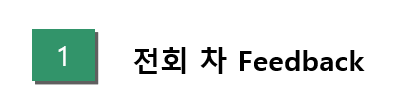 1.전회 차 Feedback
전회 차 우수 or  FEED BACK
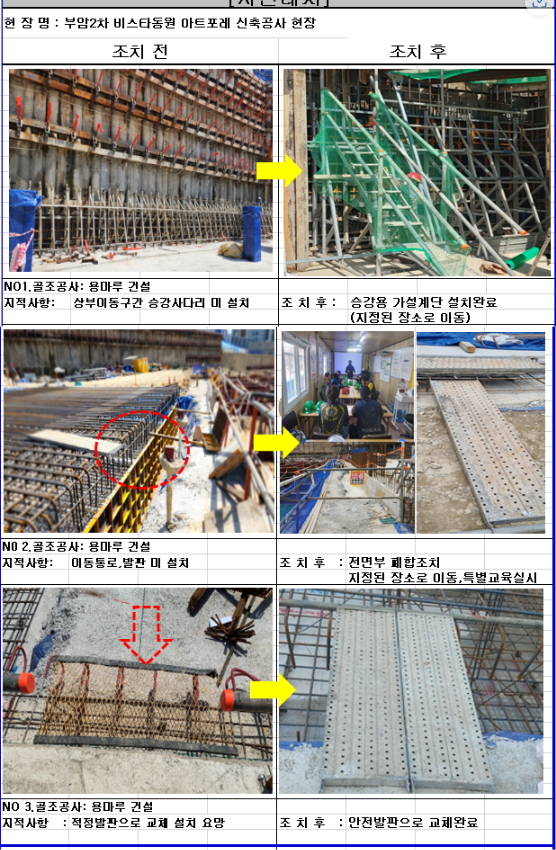 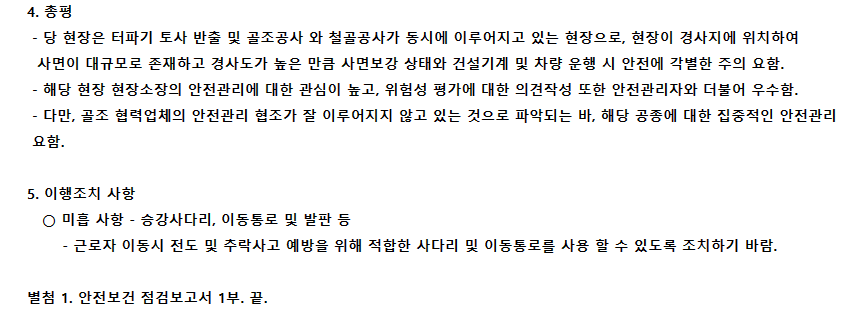 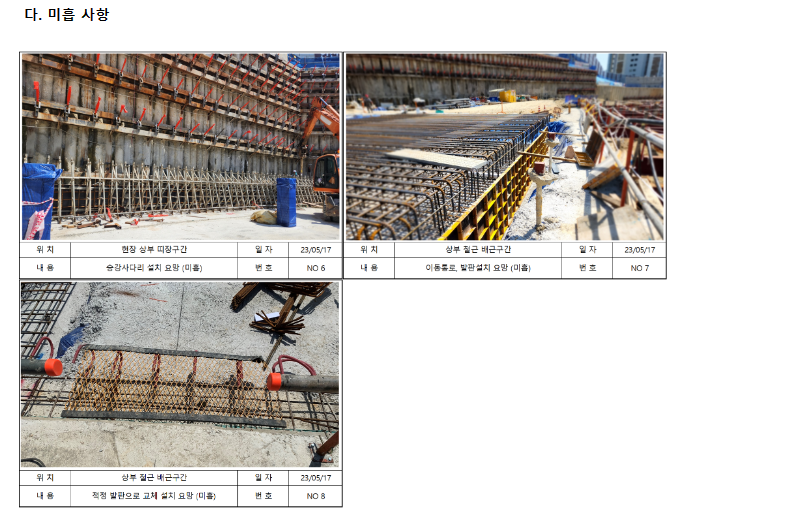 BAND_양중작업 불량
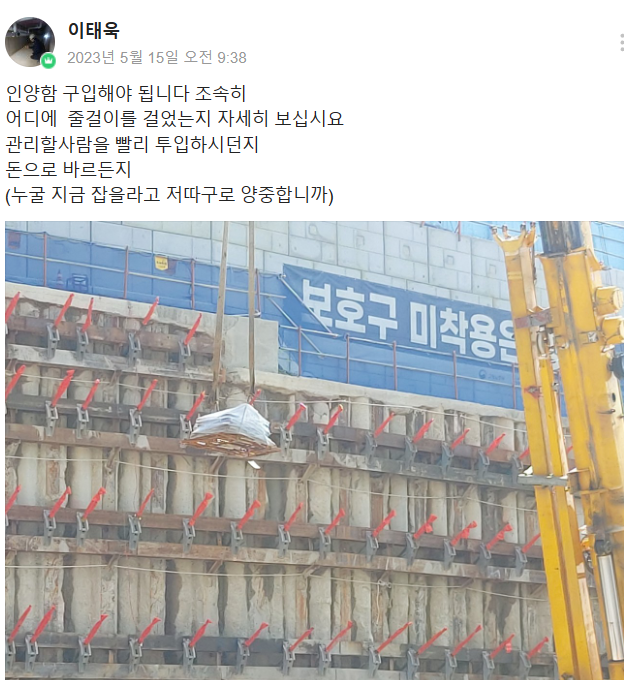 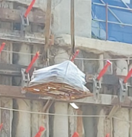 BAND_현장 출입자 관리상태 불량
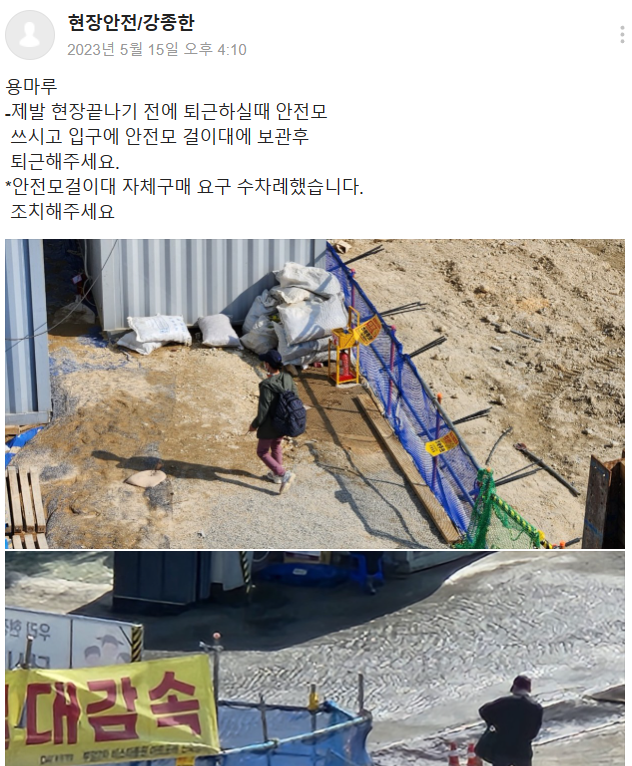 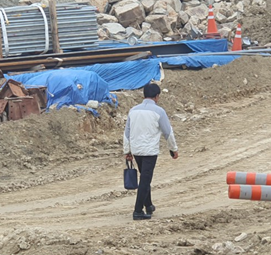 BAND_가설통로 설치불량
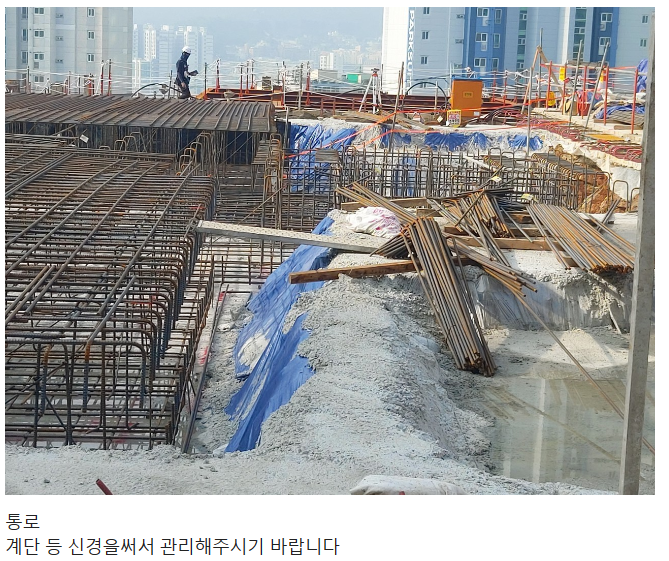 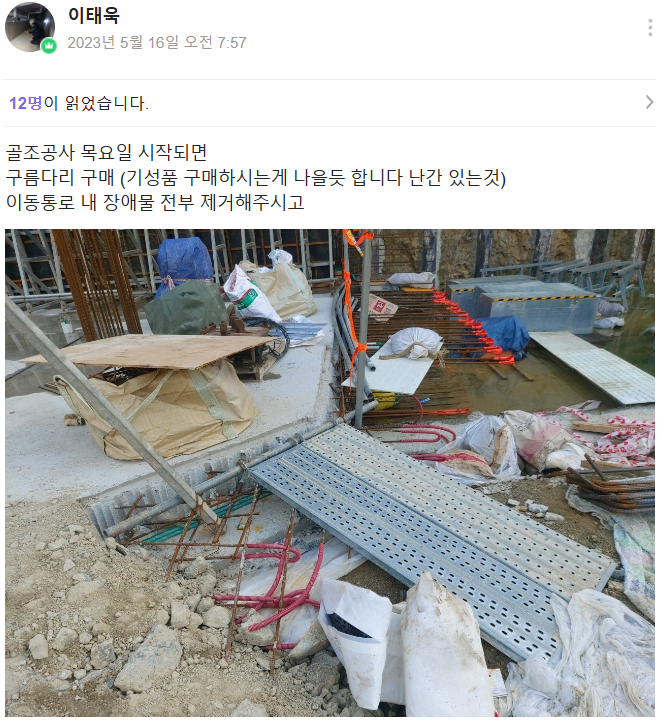 BAND_철골상부 생명줄 누락으로 인한 추락위험
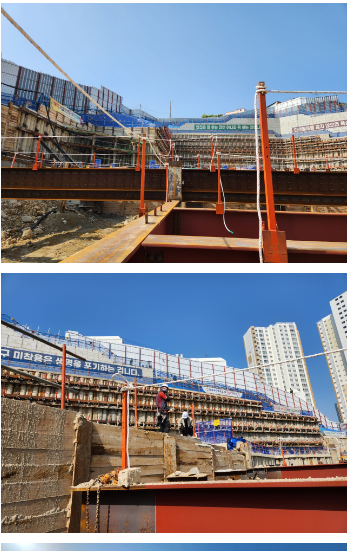 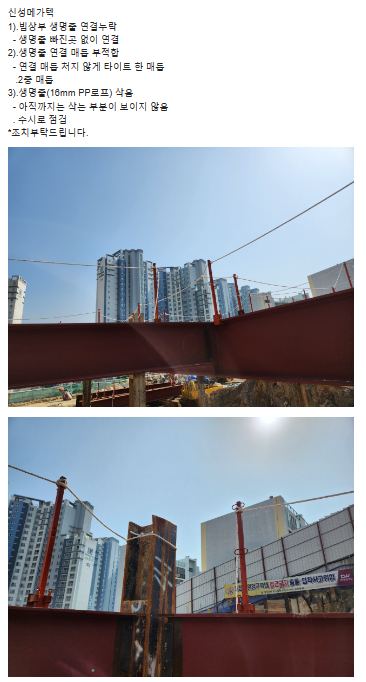 누락된 구간 생명줄 설치완료
-지속적인 확인필요
BAND_이동식 크레인 붐대 위에서 임의작업 실시
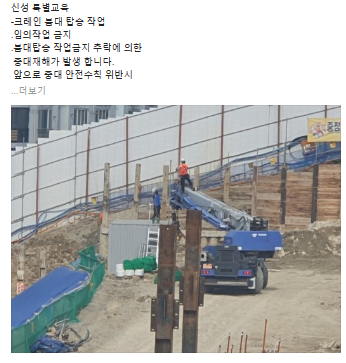 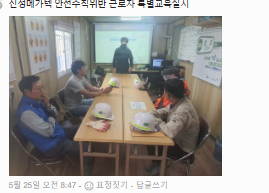 해당 전 인원에 대한 특별교육 실시
-임의작업 금지
BAND_불티로 인한 하부 산소 및 LPG 안전거리 이격불량으로 인한 폭발위험
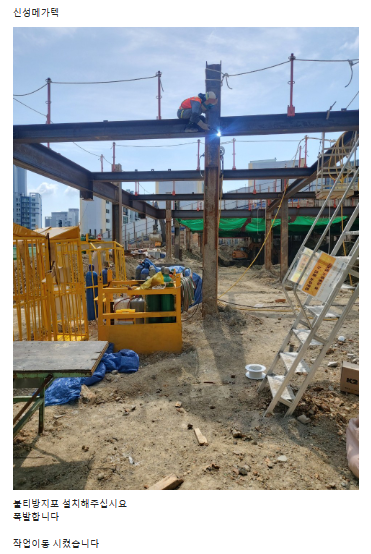 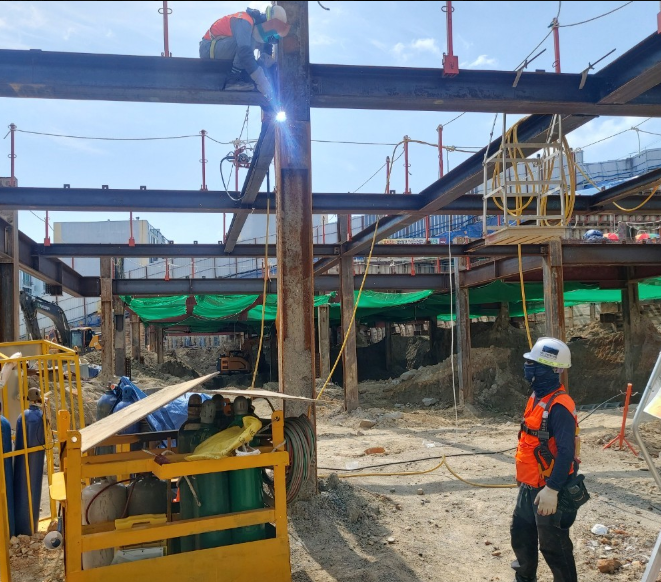 불티방지포 조속히 구매예정 / 화기감시자 배치완료
BAND_용접기 반입 방호장치 확인 후 사용 감전위험
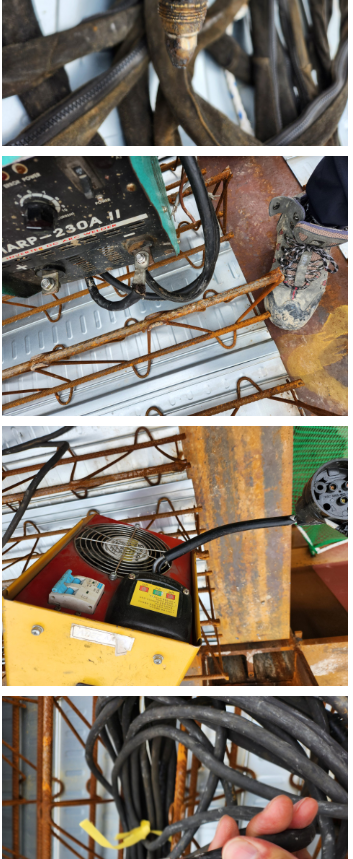 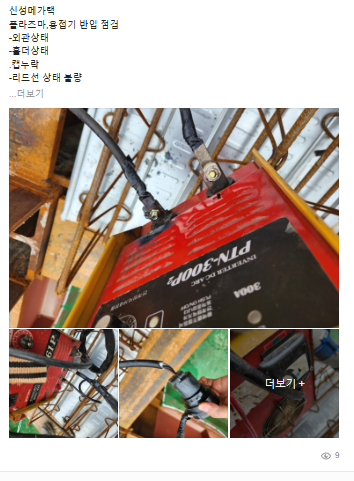 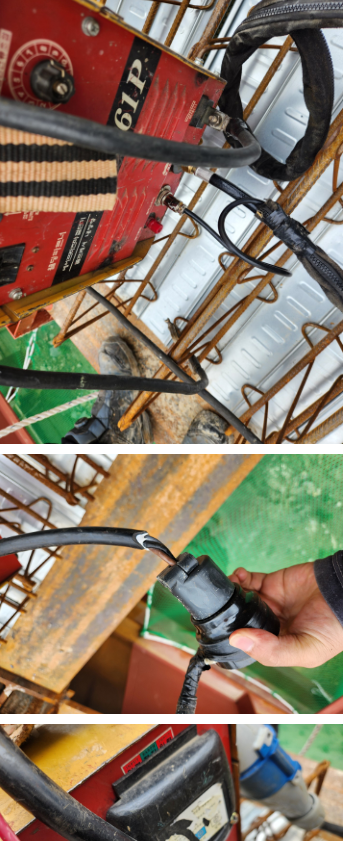 BAND_추락방호망 설치작업 시 규정대로 설치
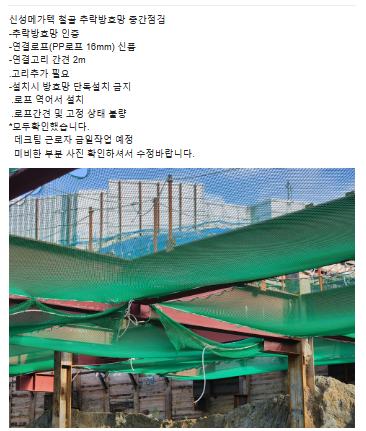 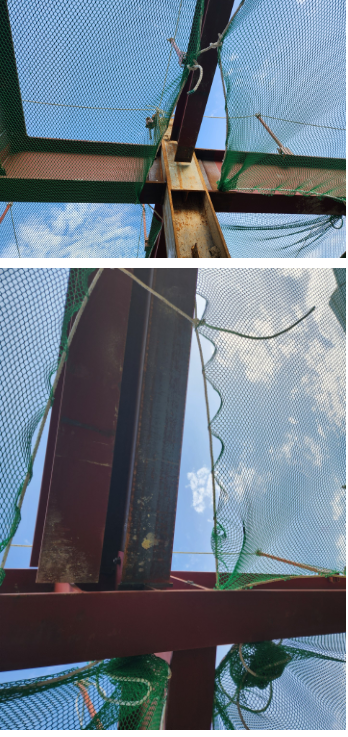 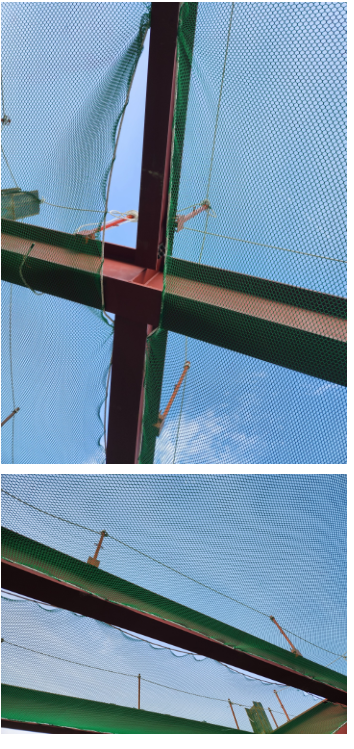 BAND_버킷으로 중량물 운반 시 자재와의 충돌 및 협착위험
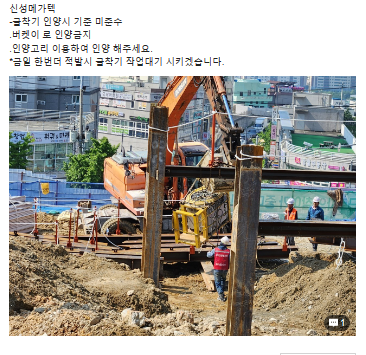 굴착기 사고사례 중 가장 많이 발생-협착
BAND_위험물 보관소 관리상태 불량
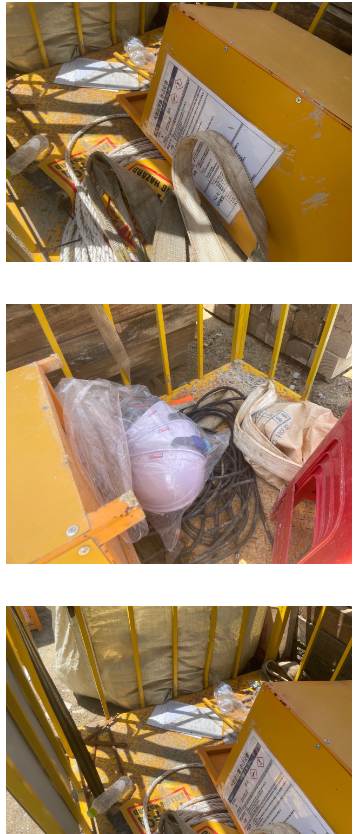 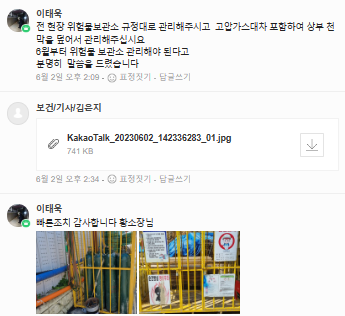 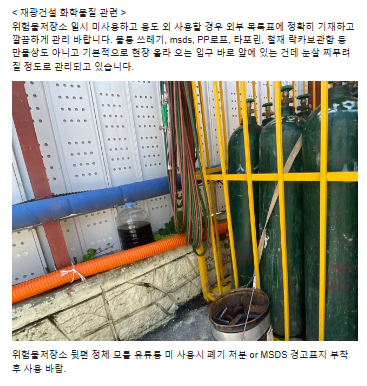 BAND_굴착기로 빔 양중작업 시 훅해지장치 미설치 및 빔 2EA 운반
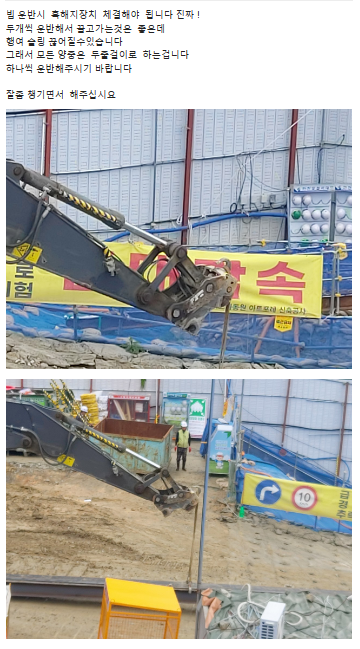 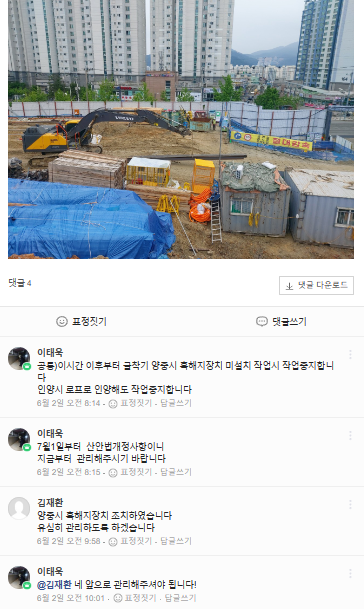 굴착기 사고사례 중 가장 많이 발생 -충돌
BAND_인양 공기구 사용상태 불량 및 슬링벨트 미 사용
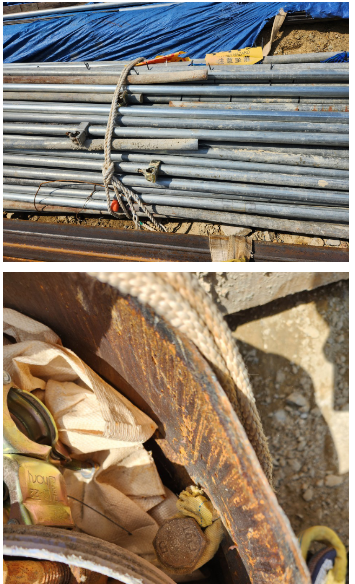 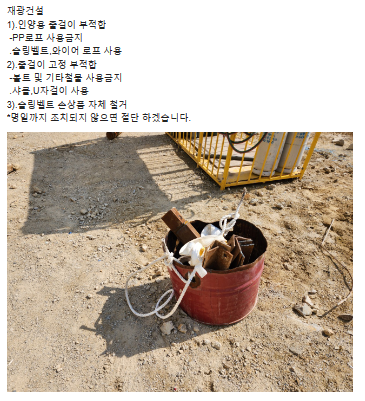 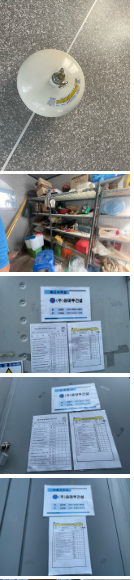 BAND_가설 사무실 관리상태 불량
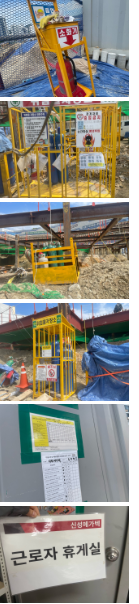 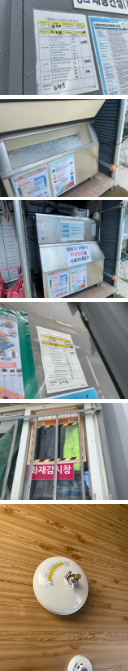 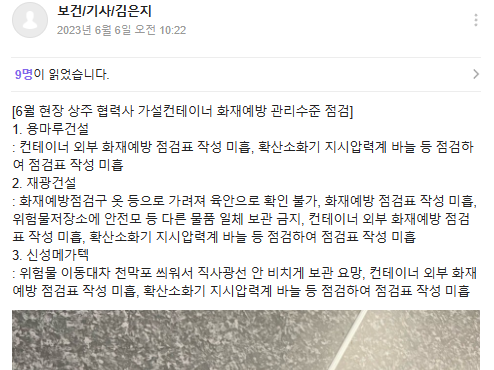 BAND_다발성 관리불량
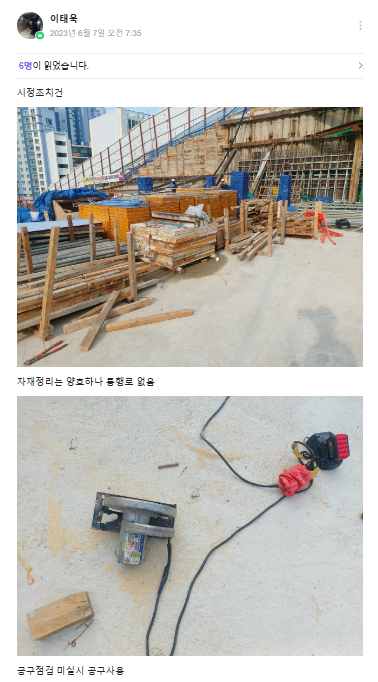 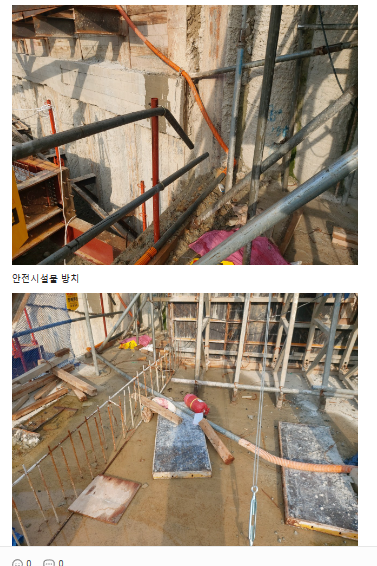 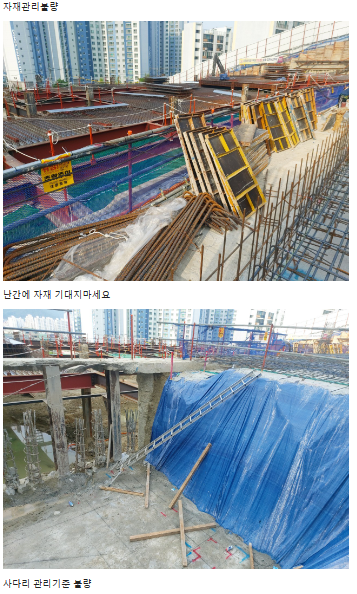 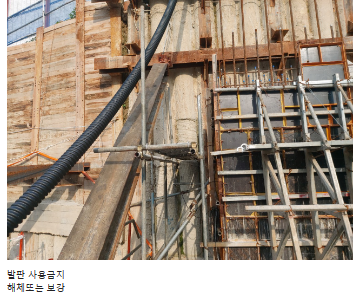 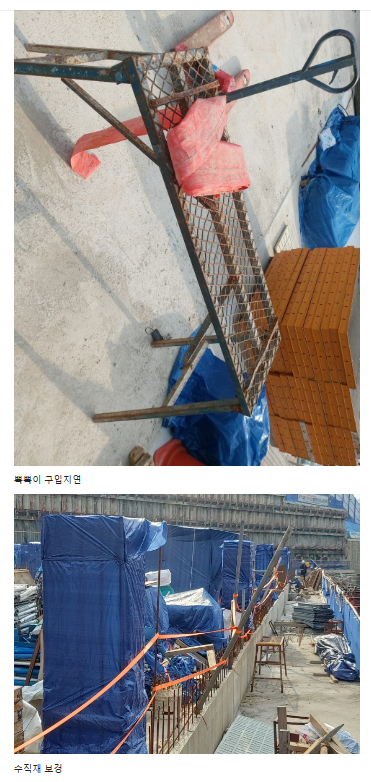 BAND_양중작업 불량
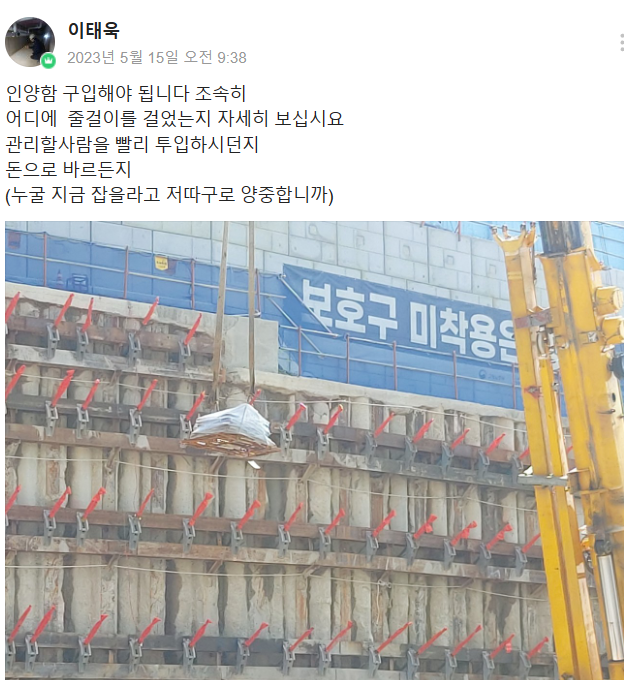 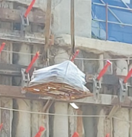 BAND_현장 출입자 관리상태 불량
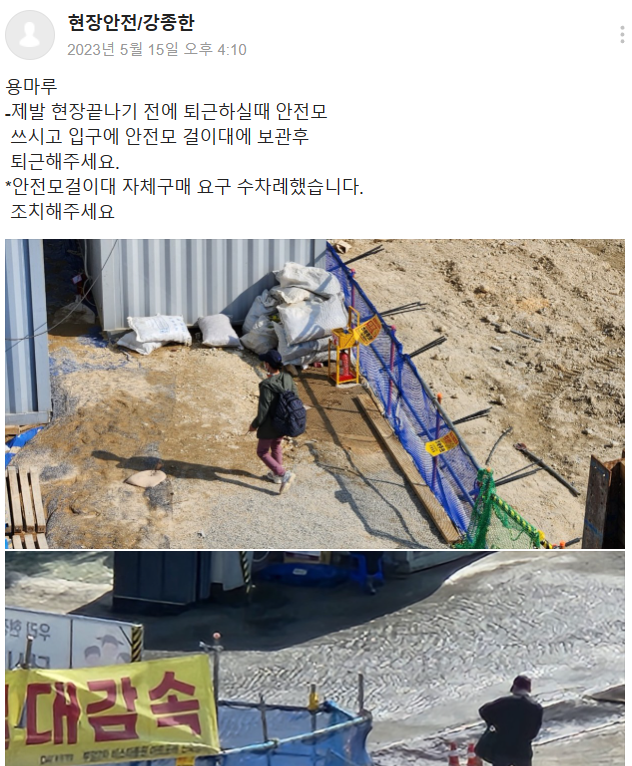 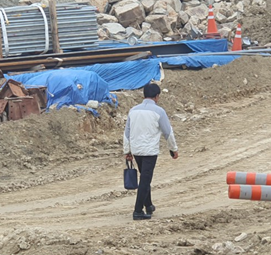 BAND_가설통로 설치불량
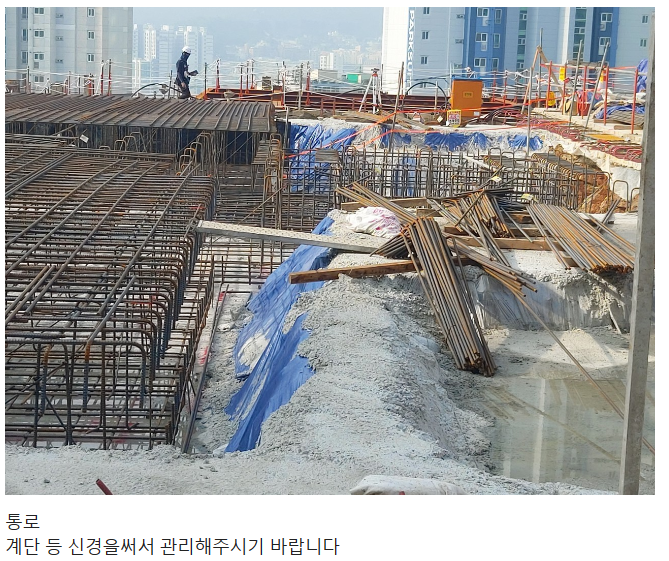 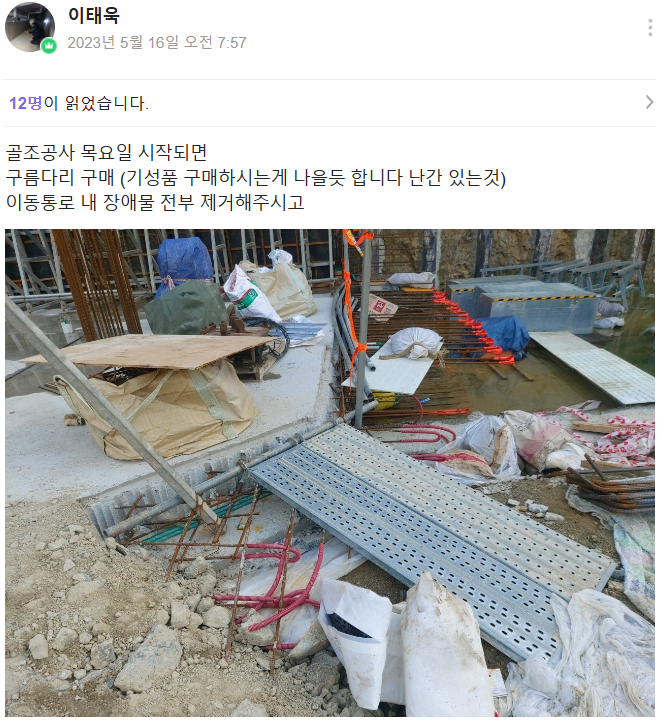 BAND
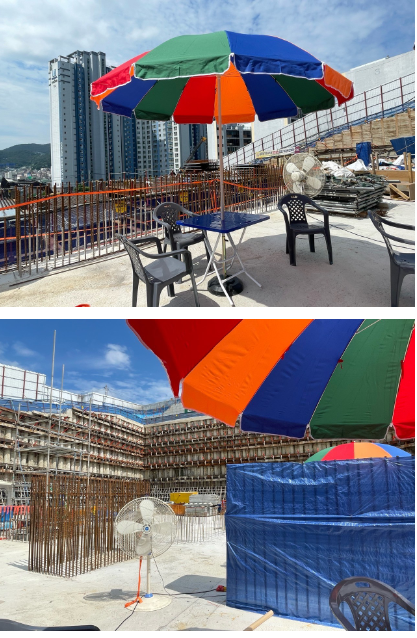 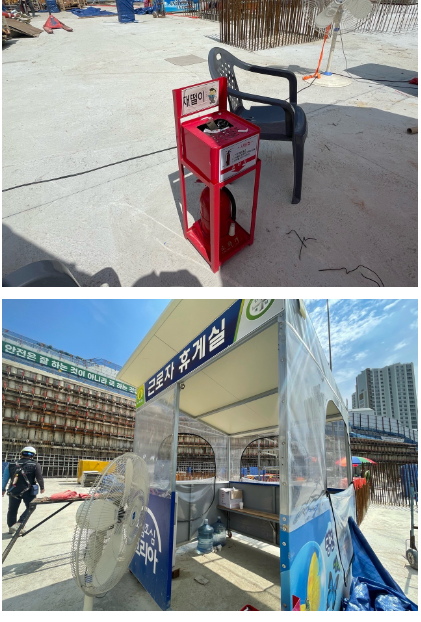 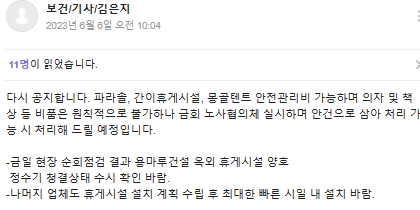 BAND-휴게실 참조
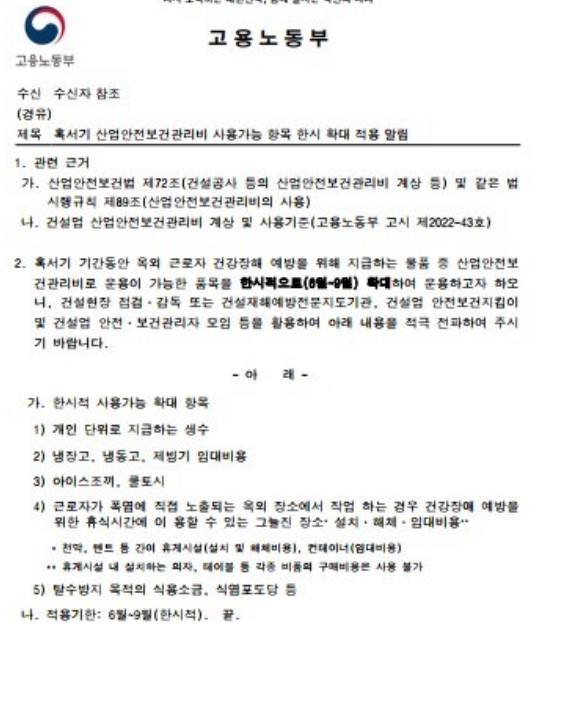 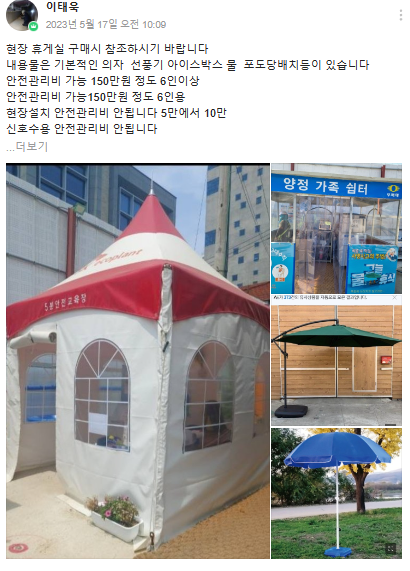 1.전회 차 Feedback
관리대상-용마루건설
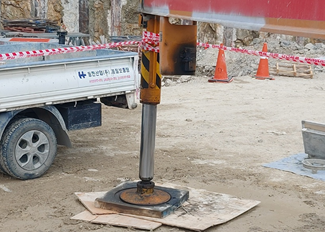 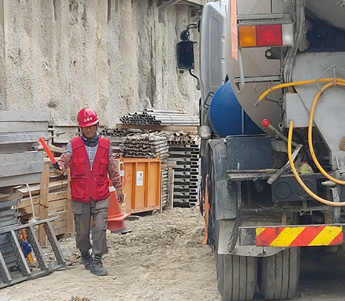 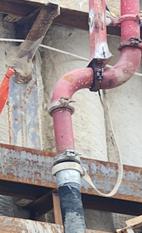 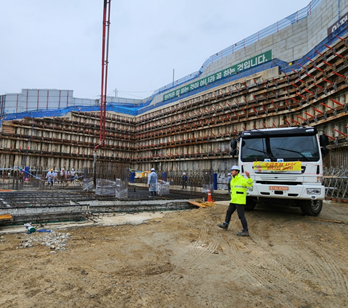 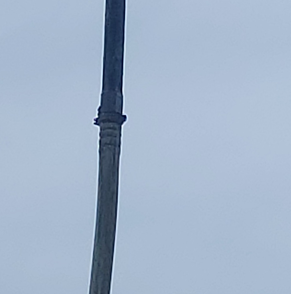 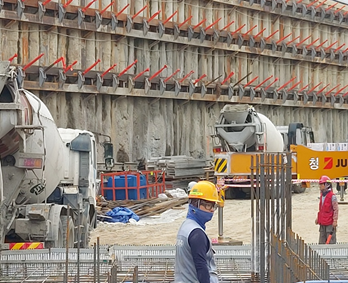 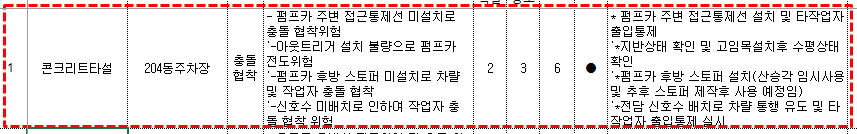 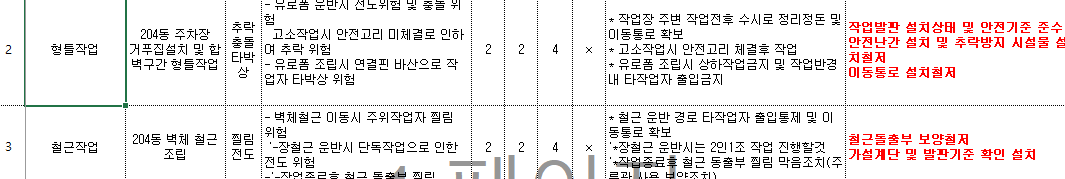 1.전회 차 Feedback
관리대상-㈜재광건설
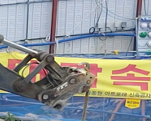 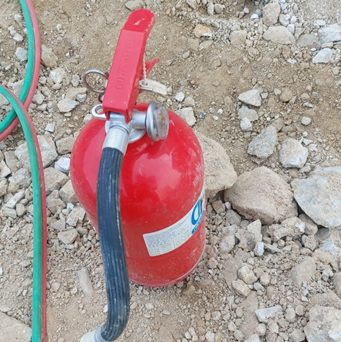 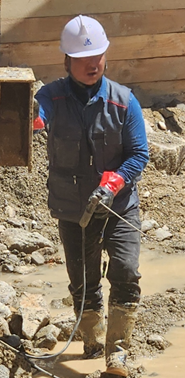 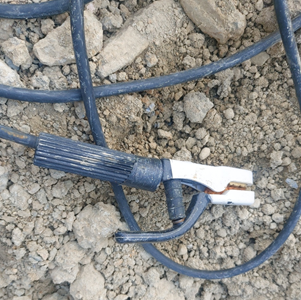 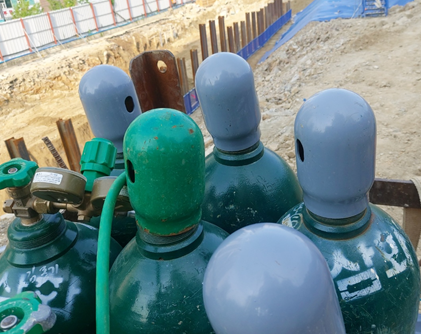 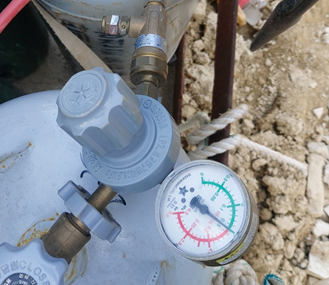 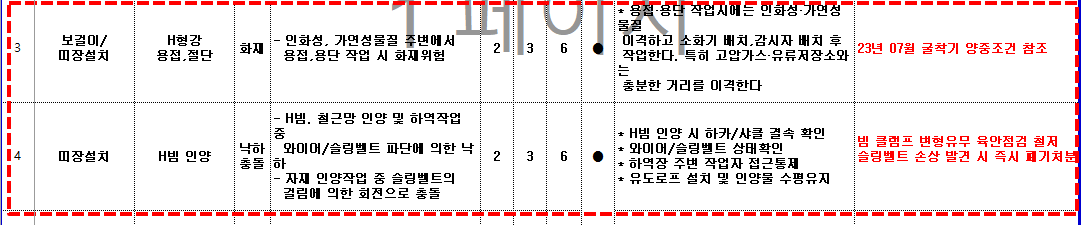 1.전회 차 Feedback
관리대상-㈜신성메가텍
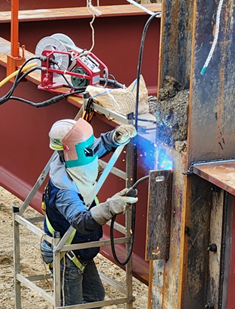 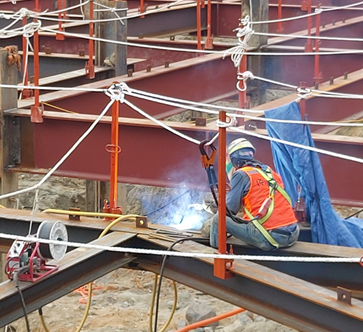 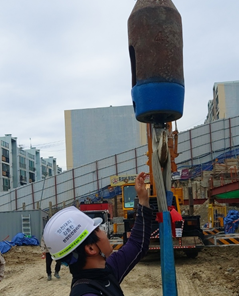 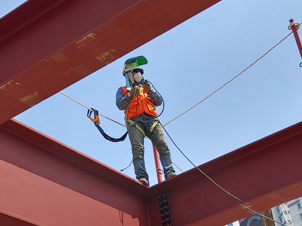 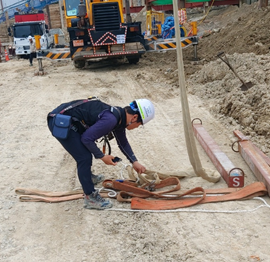 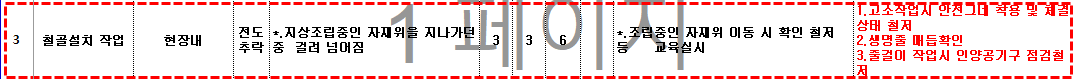 1.전회 차 Feedback
전회 차 우수 or  FEED BACK
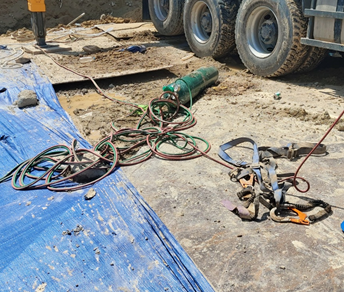 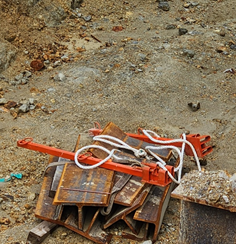 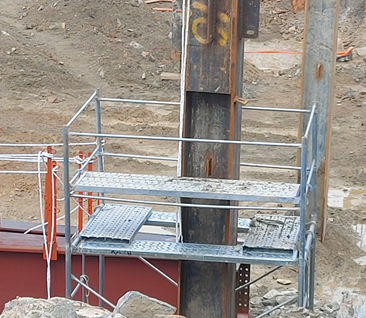 고압가스대차 관리불량
안전시설물 관리불량
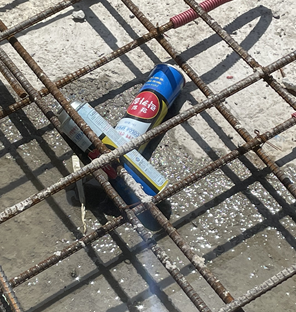 틀비계 설치상태 불량
락카관리상태 불량 (다수)
1.전회 차 Feedback
전회 차 우수 or  FEED BACK
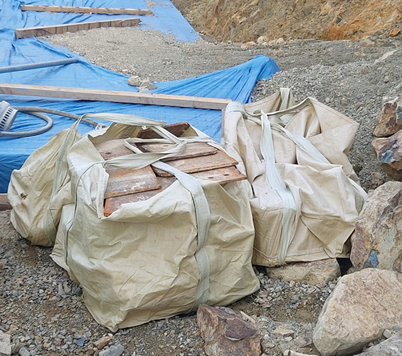 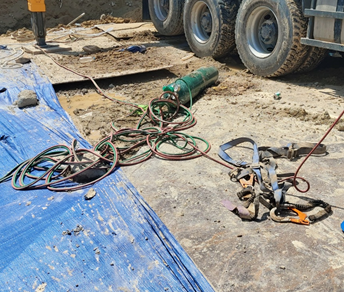 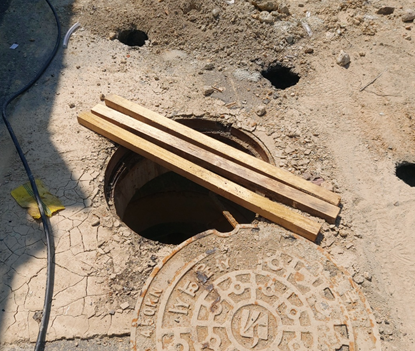 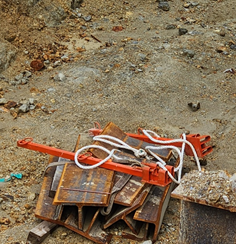 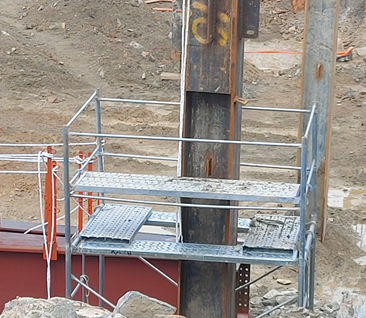 고압가스대차 관리불량
안전시설물 관리불량
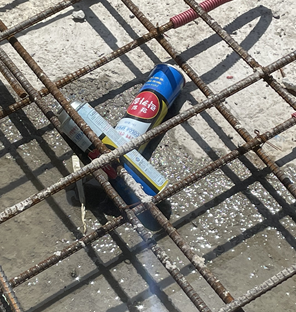 톤 마대 사용기준 불량
락카관리상태 불량 (다수)
개구부 관리상태 불량
1.전회 차 Feedback
전회 차 우수 or  FEED BACK
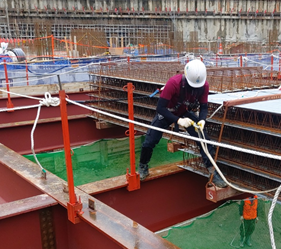 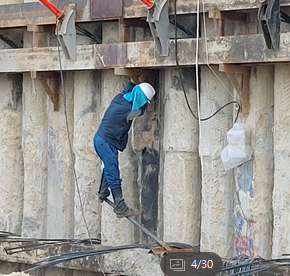 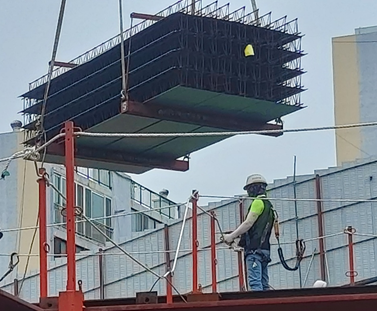 돌발적인 행동
자재하부 작업준비
생명줄 임의 해체
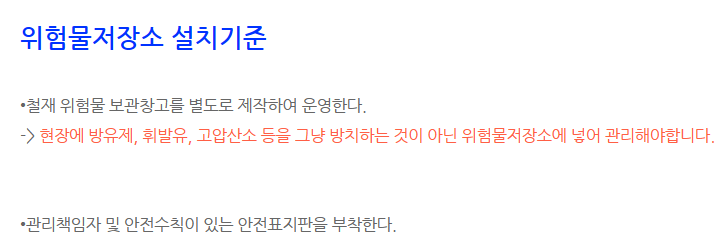 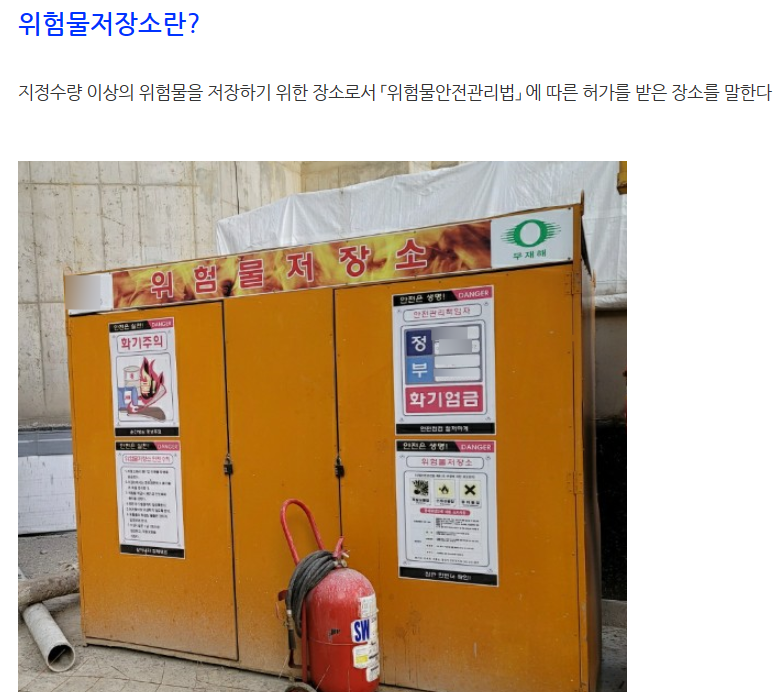 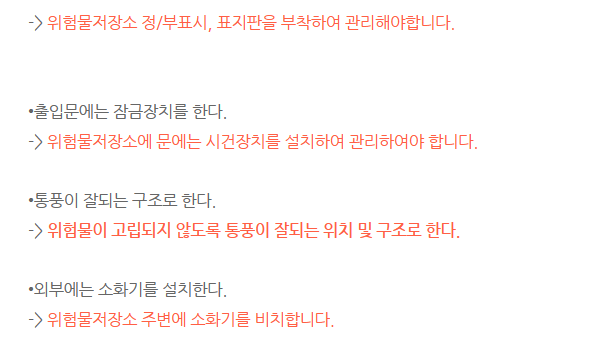 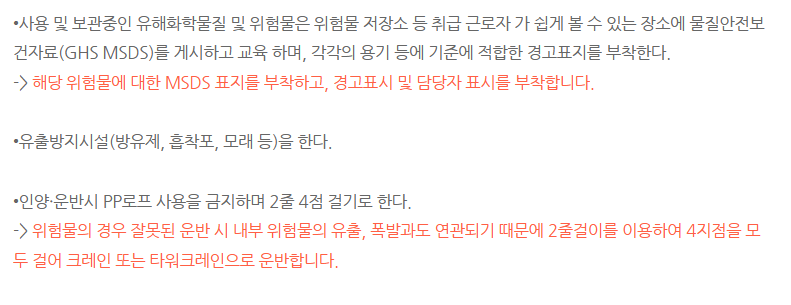 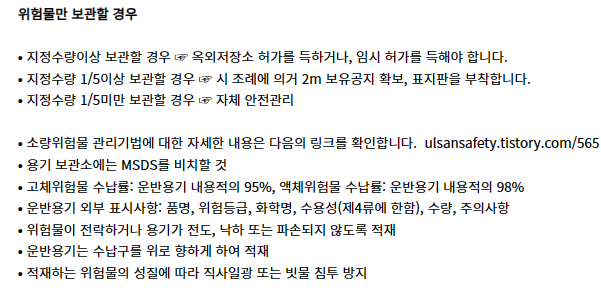 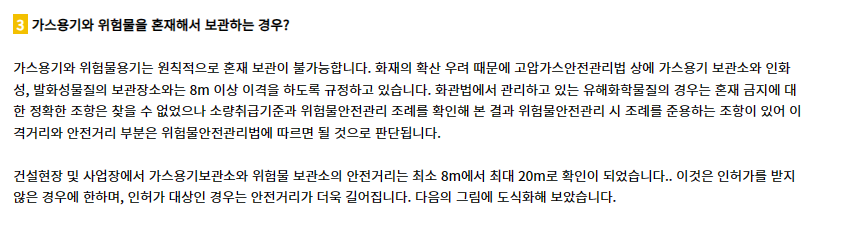 4.전회 차 건의사항
특이사항 없음
전회 차 경영자 검토
1.현장 내 안전관리는 우리가족이 투입되어도 안전하다 싶을 정도로 철저히 관리 할 것
2.협소공간 2대 이상의 굴착기 투입 시 신호수 충돌유무 확인철저 (안전 이격거리 확인 )
3.고소작업 시 추락사고 예방관리 철저
 -혹서기 고소작업 투입근로자 건강상태 수시확인
 -온열질환 예방관리 철저
4.현장 내 가설전선 관리 및 점검철저
5.자재 정리정돈을 최우선 (특히 골조공사)
6.이동통로 확보
7.전달사항 및 공지사항 전 근로자에 전파 실시
8.기 설치된 안전시설물 임의해체금지 및 사전에 보고하여 주변점검완료 후 해체 및 복구철저
9.위험성평가회의 전 근로자 전파 및 매일 작업시작 전 교육철저
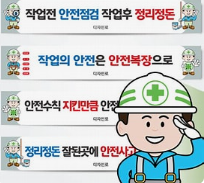 동종업종 사고사례 및 안전대책
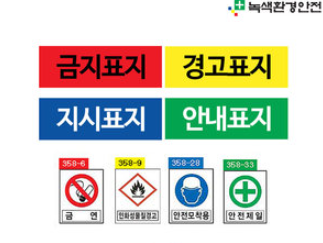 [사고사례 및 안전대책]
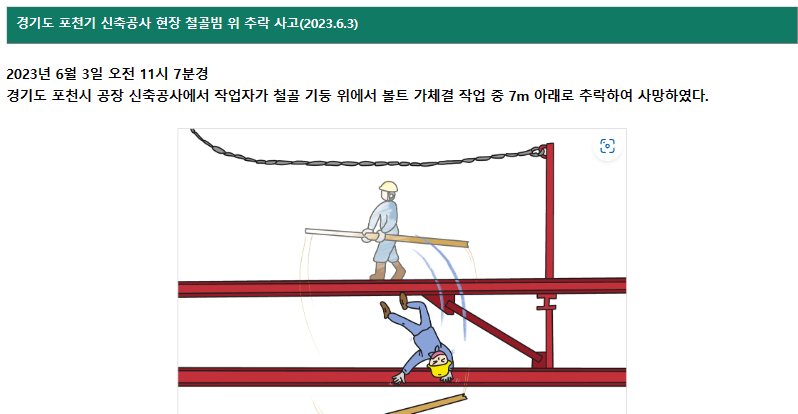 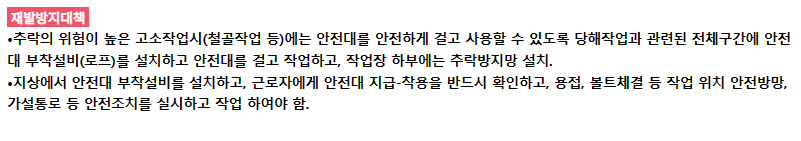 [사고사례 및 안전대책]
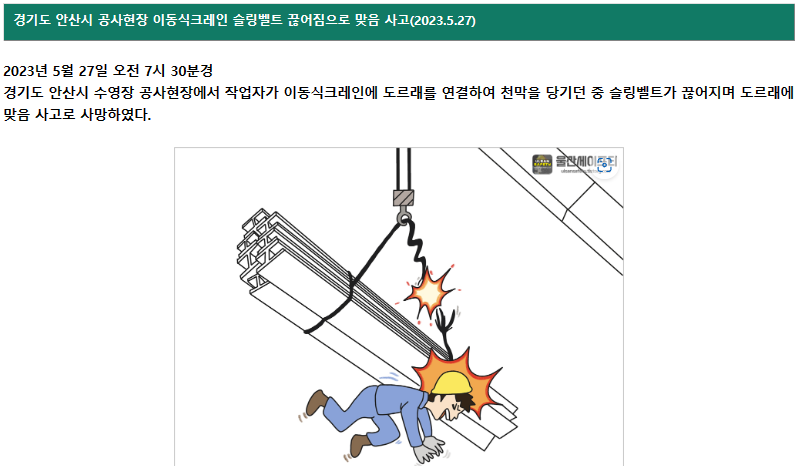 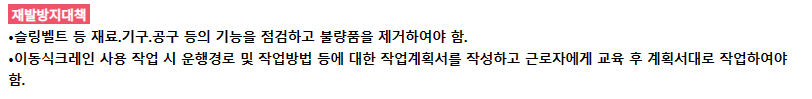 [사고사례 및 안전대책]
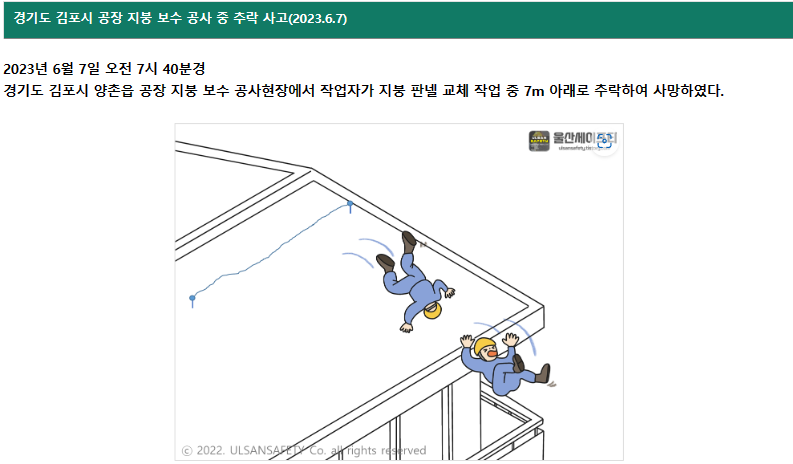 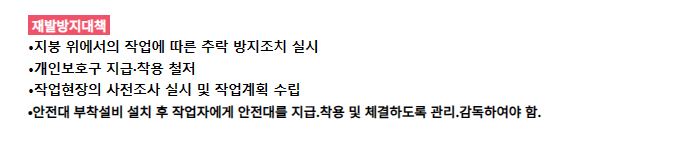 [사고사례 및 안전대책]
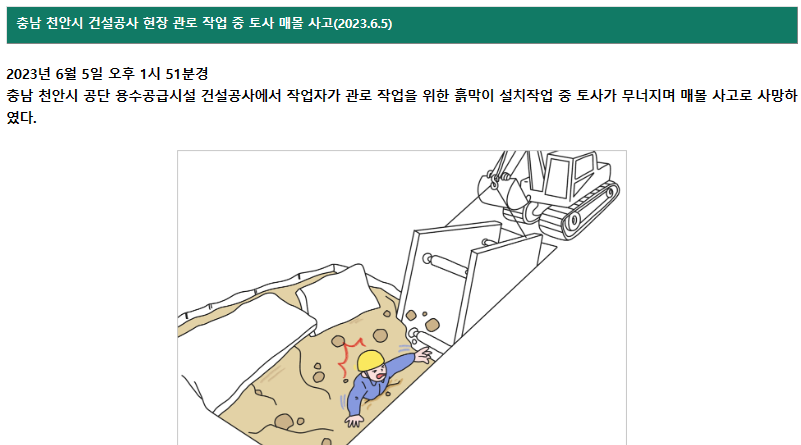 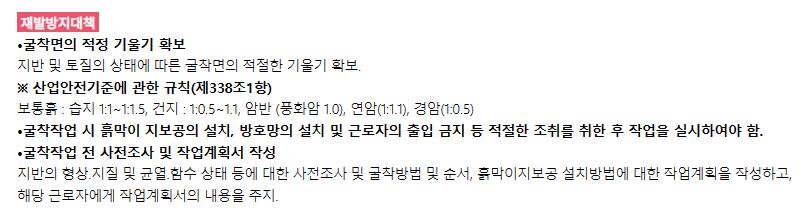 [사고사례 및 안전대책]
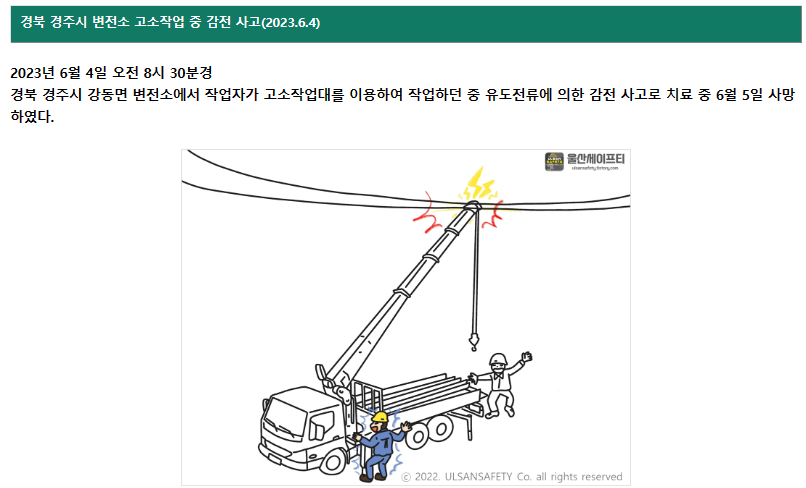 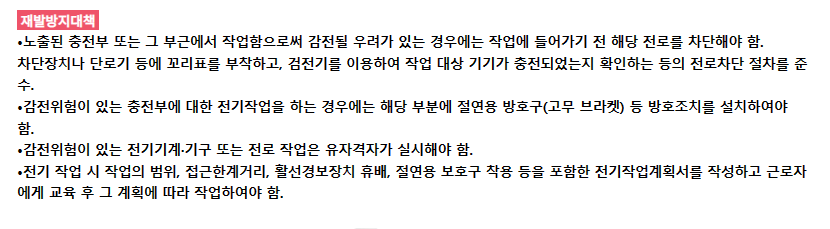 [사고사례 및 안전대책]
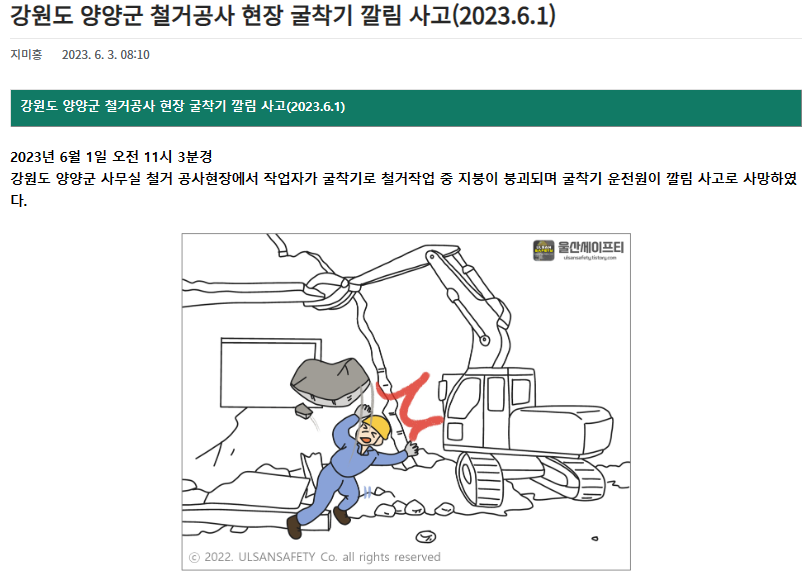 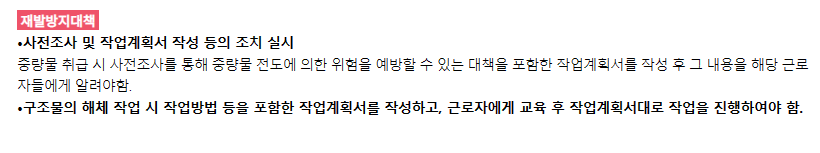 [사고사례 및 안전대책]
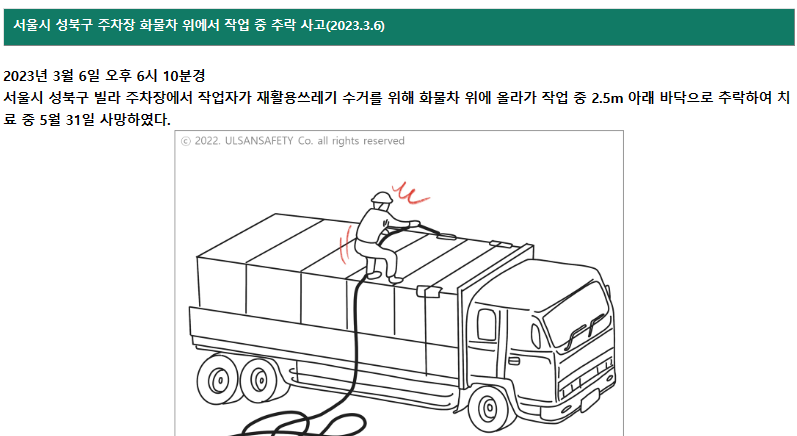 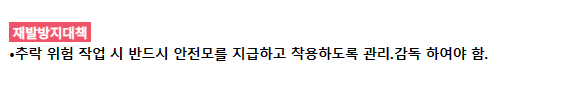 [사고사례 및 안전대책]
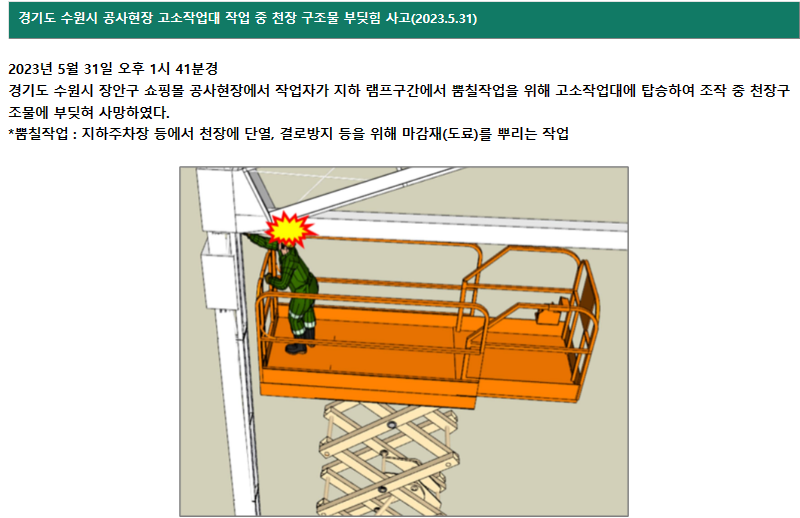 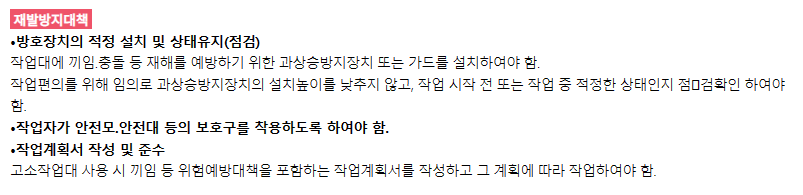 [사고사례 및 안전대책]
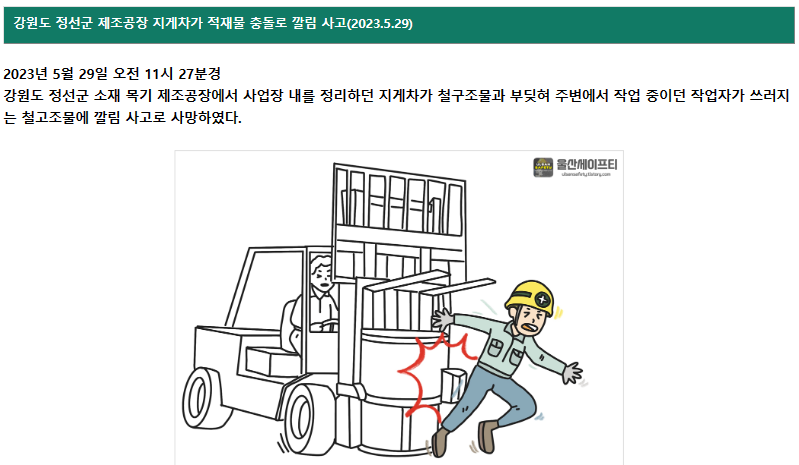 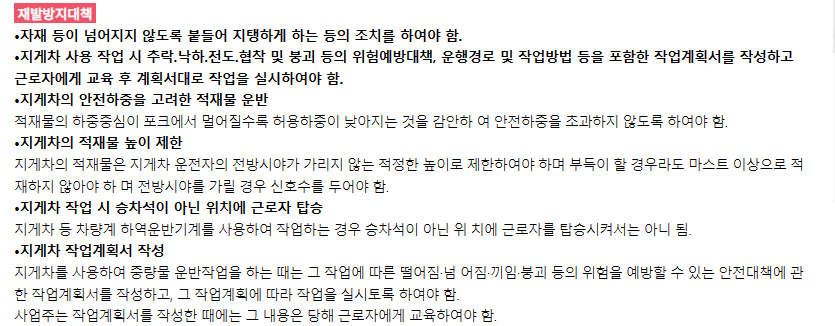 [사고사례 및 안전대책]
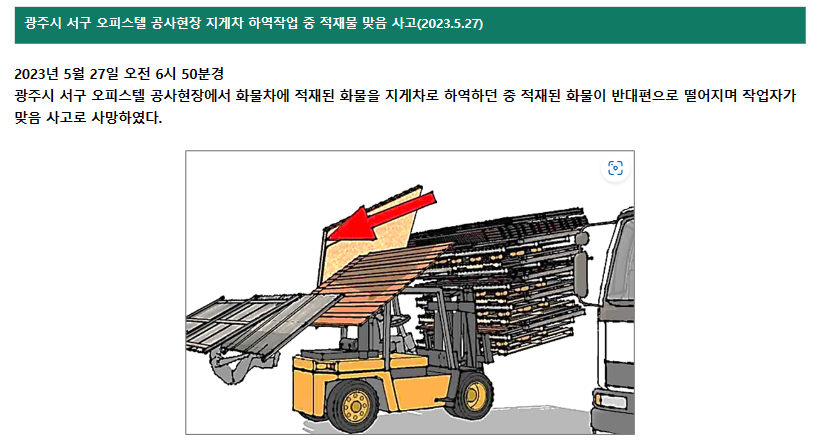 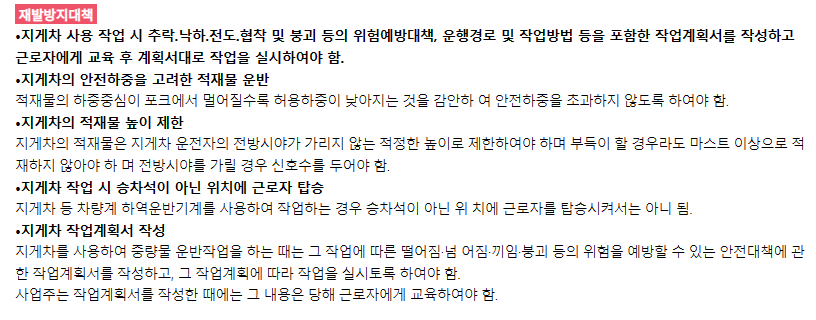 [사고사례 및 안전대책]
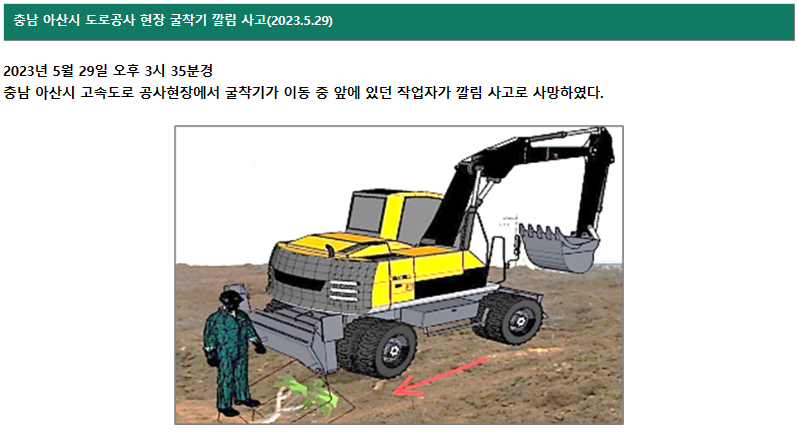 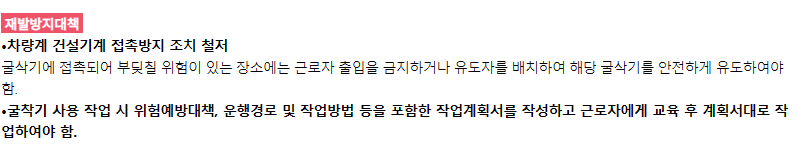 [사고사례 및 안전대책]
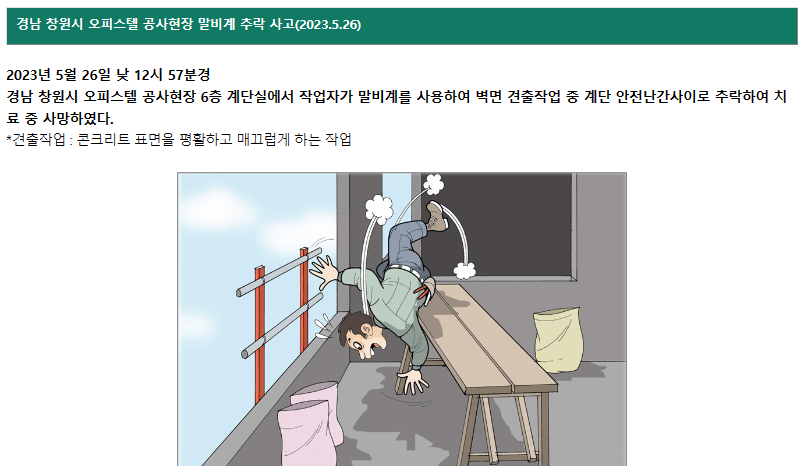 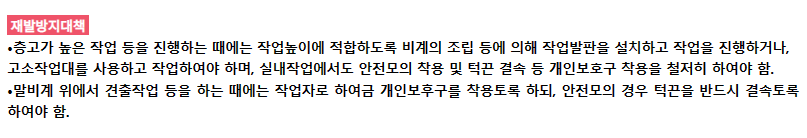 [사고사례 및 안전대책]
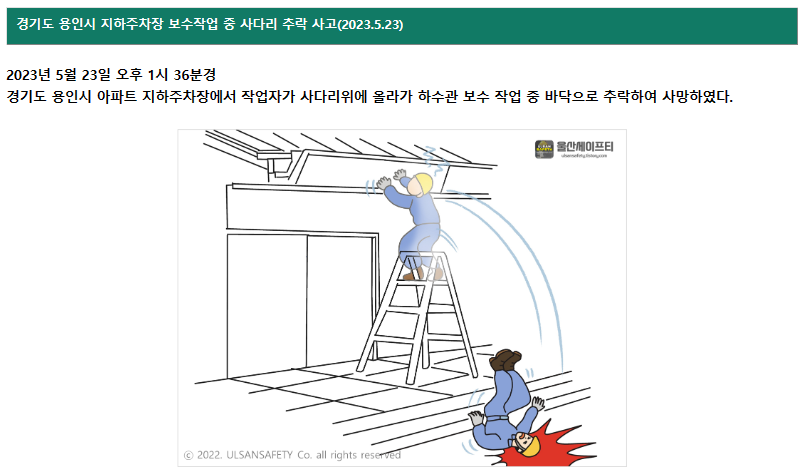 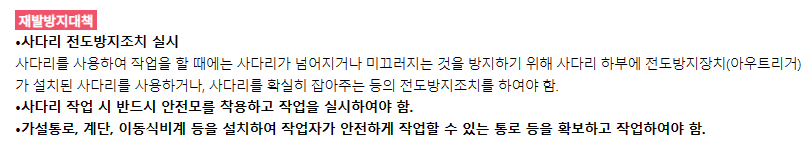 [사고사례 및 안전대책]
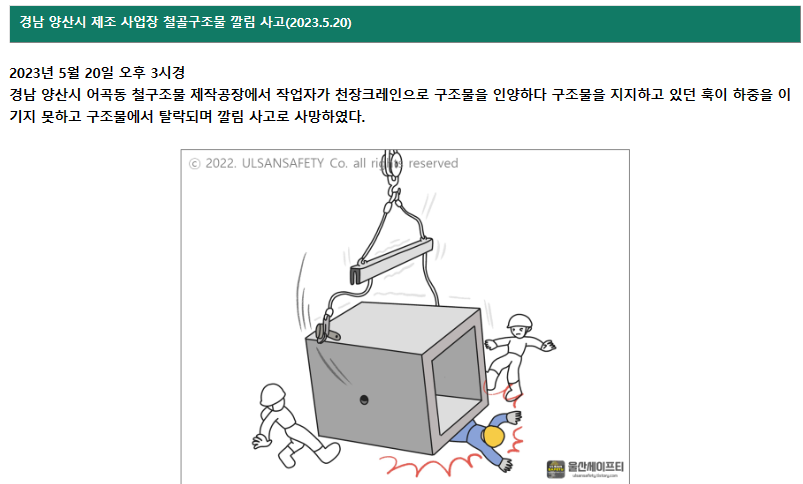 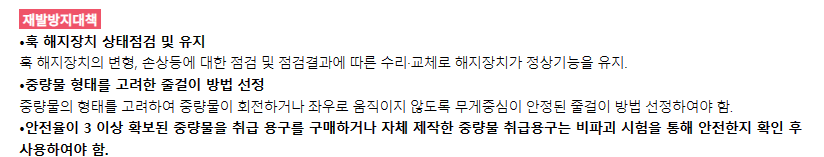 [사건사고]
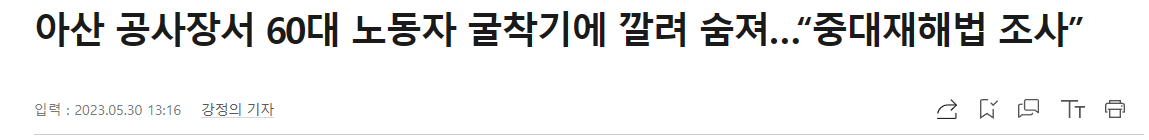 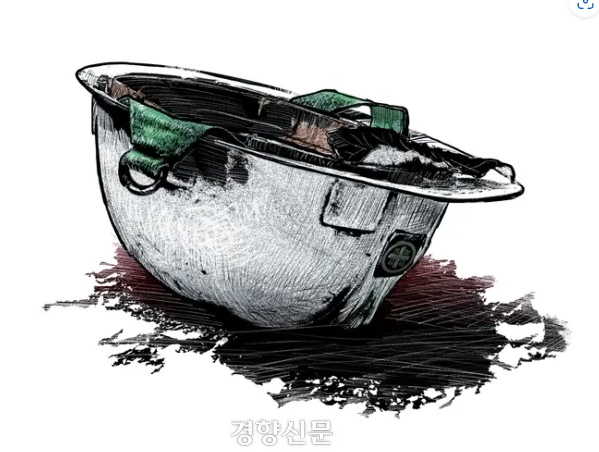 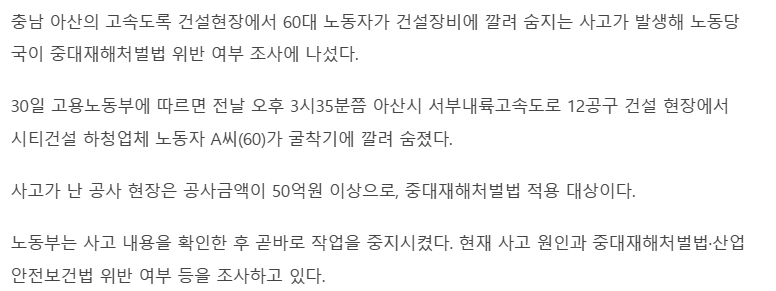 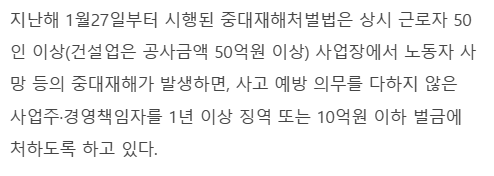 [사건사고]
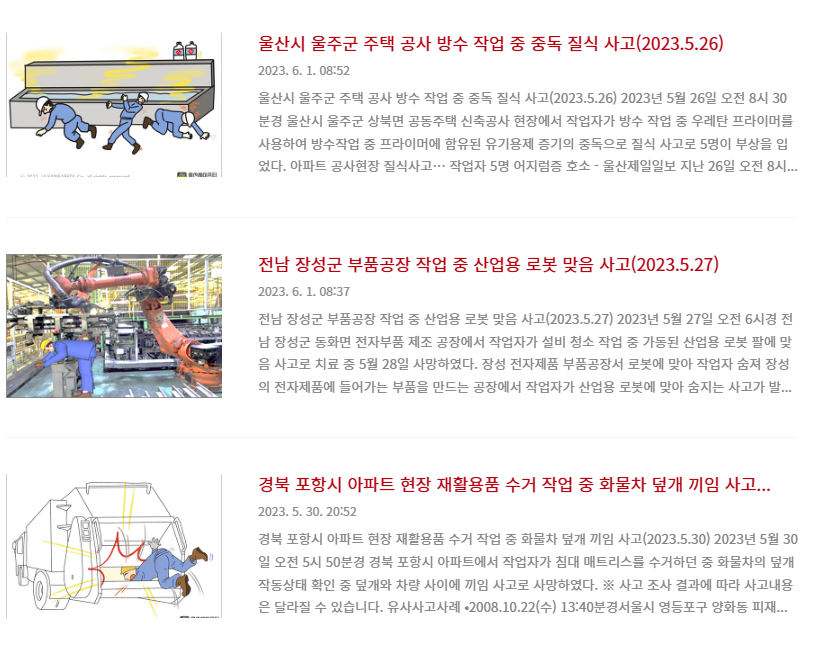 [혹서기 대비]
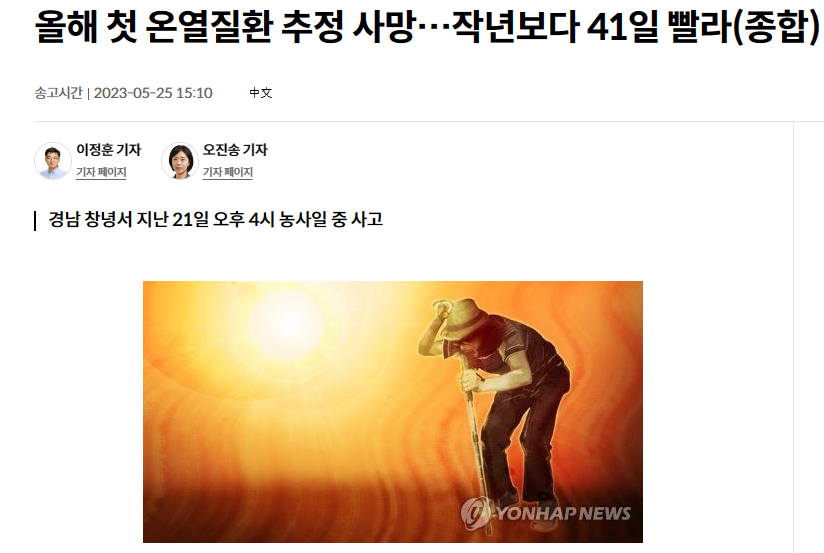 [혹서기 대비]
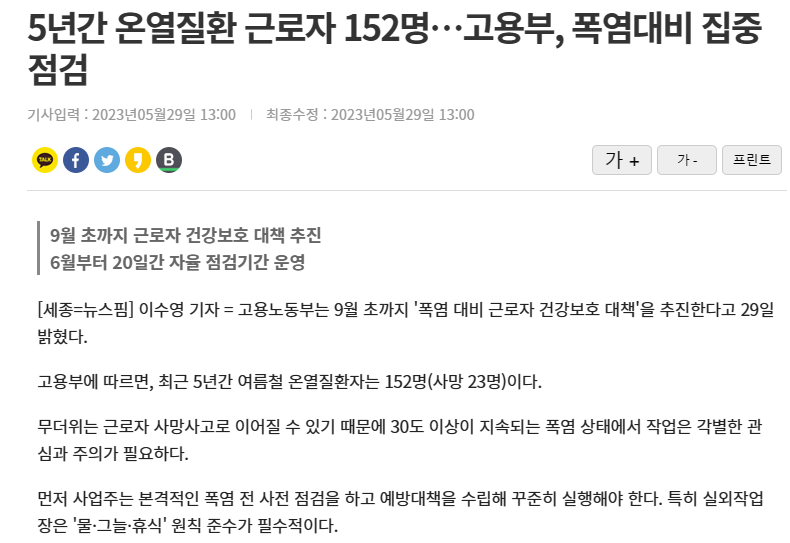 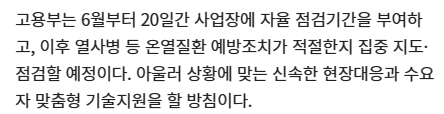 [혹서기 대비]
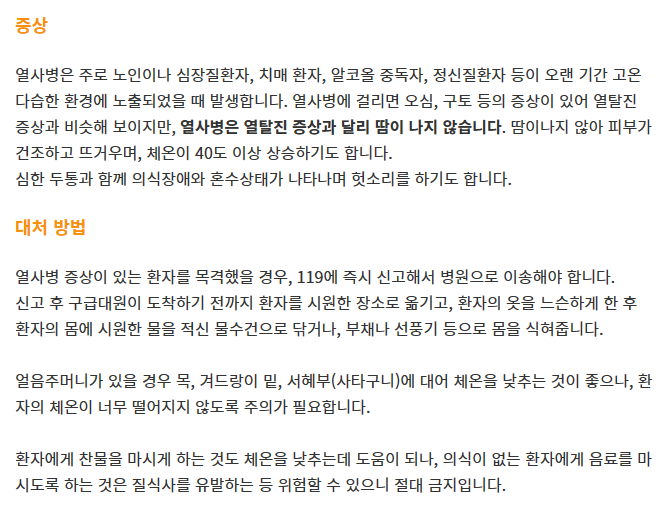 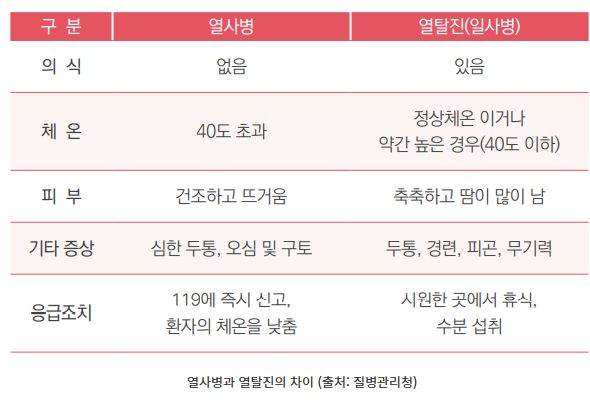 [혹서기 대비]
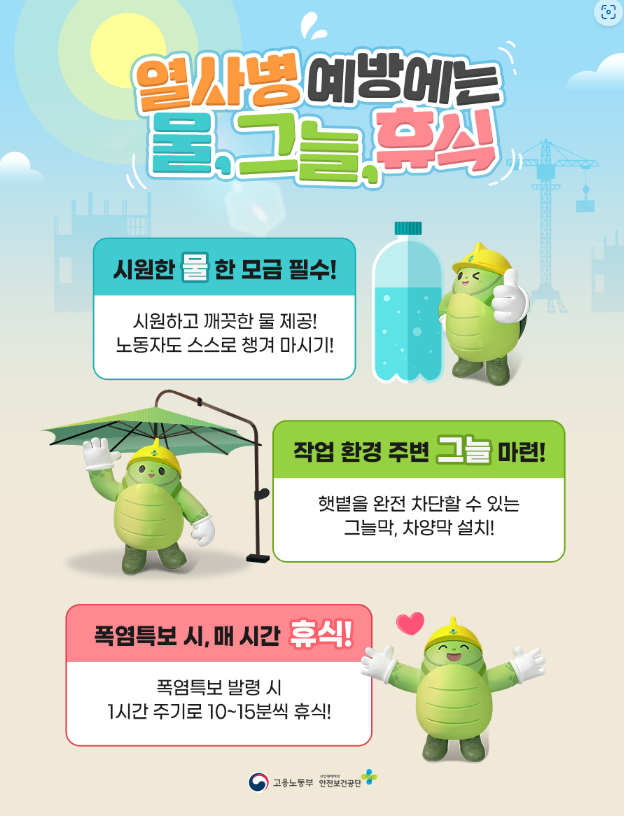 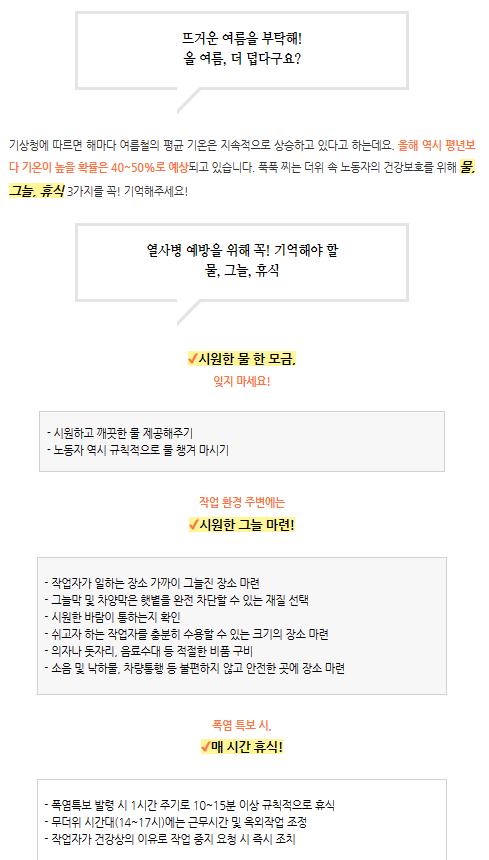 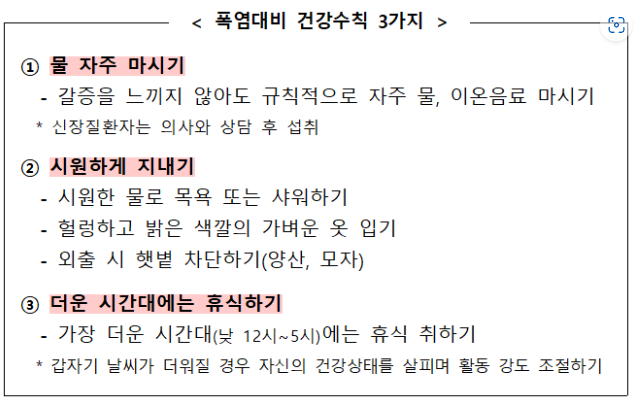 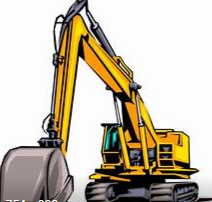 23년 07월01일 산안법 개정
     (굴착기 안전규정 개정)
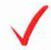 3.공지사항
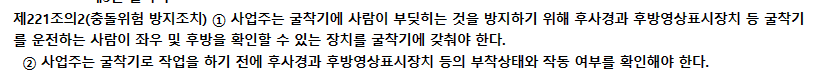 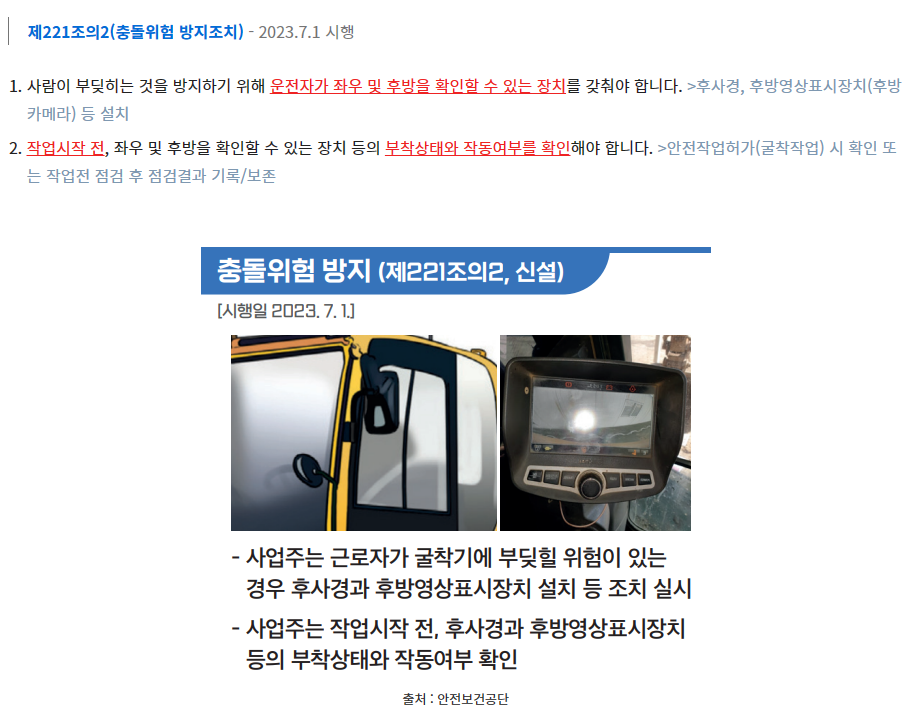 3.공지사항
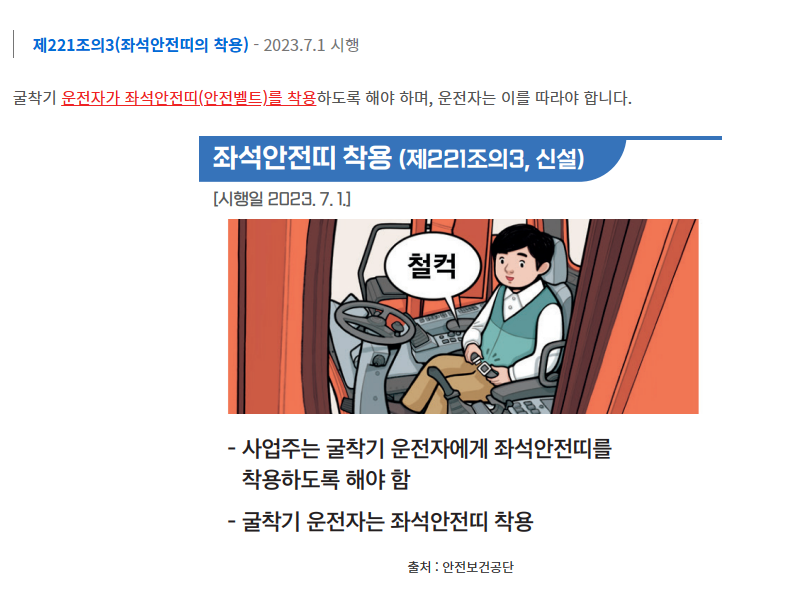 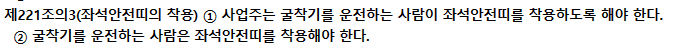 3.공지사항
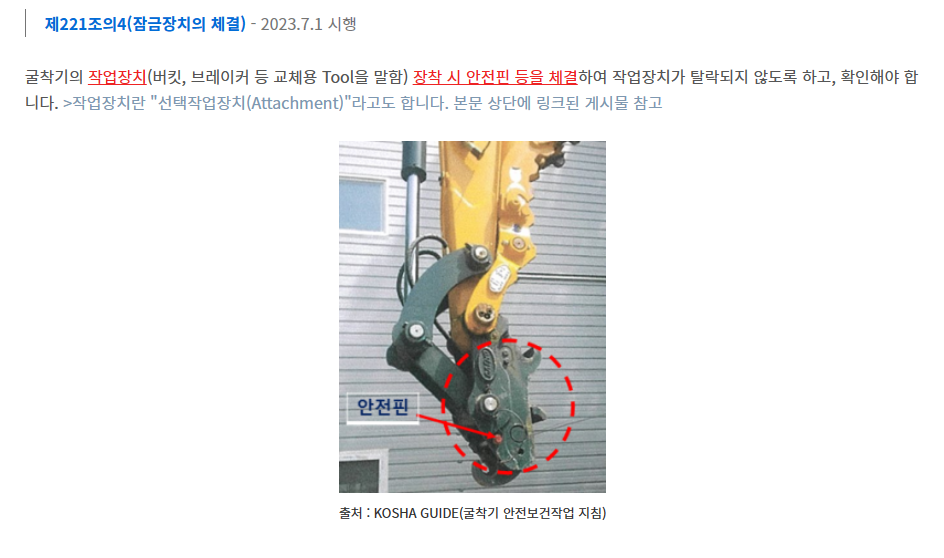 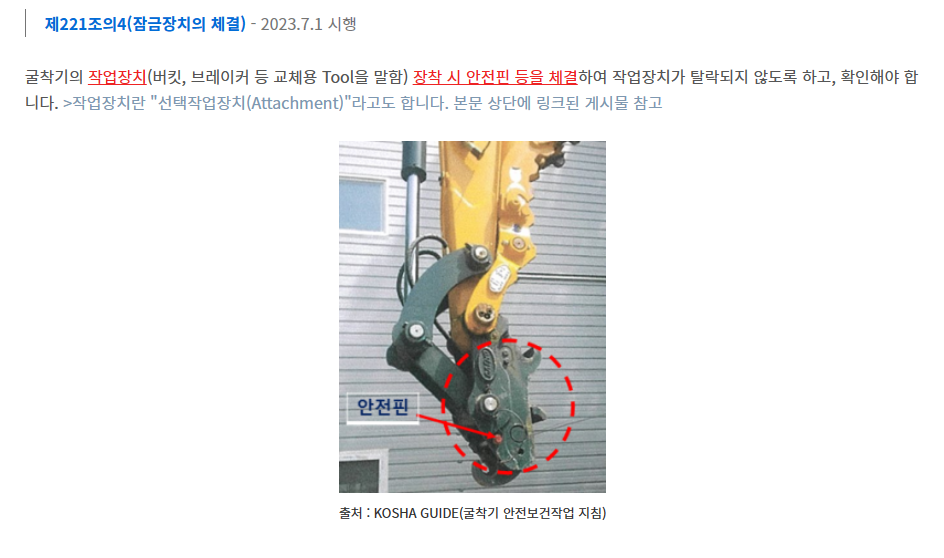 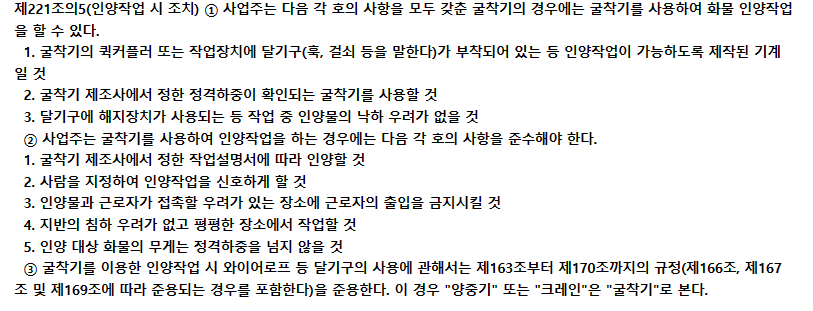 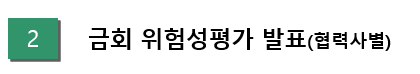 2.금회 차 위험성평가
협력사 위험성평가 발표 및 검토의견 발표
[재광건설]
■ 4주간 위험성 평가표
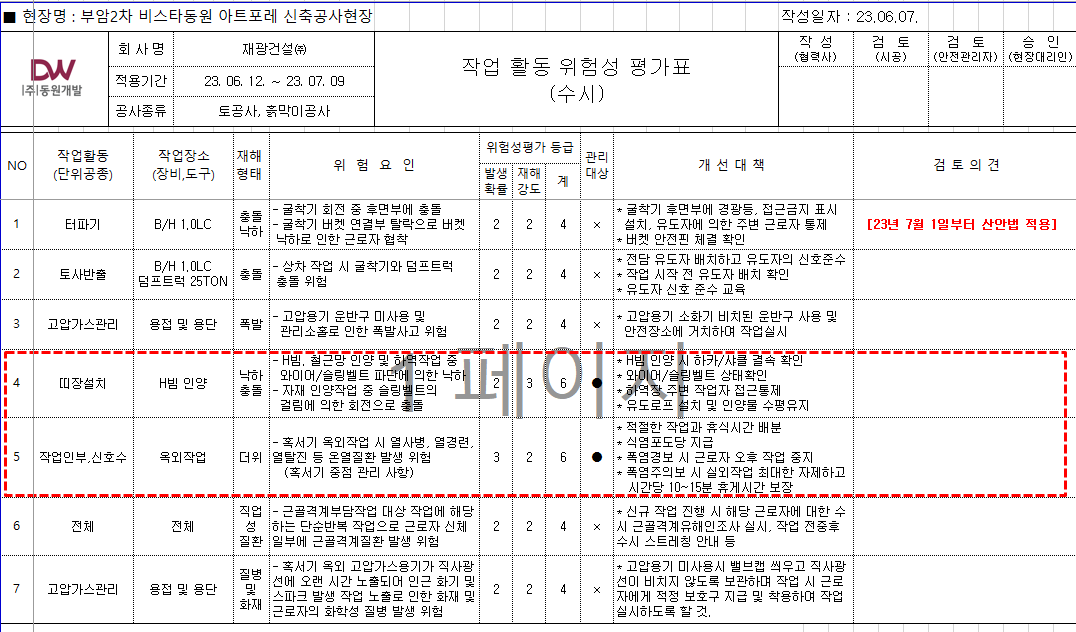 2.금회 차 위험성평가
협력사 위험성평가 발표 및 검토의견 발표
[신성메가텍]
■ 4주간 위험성 평가표
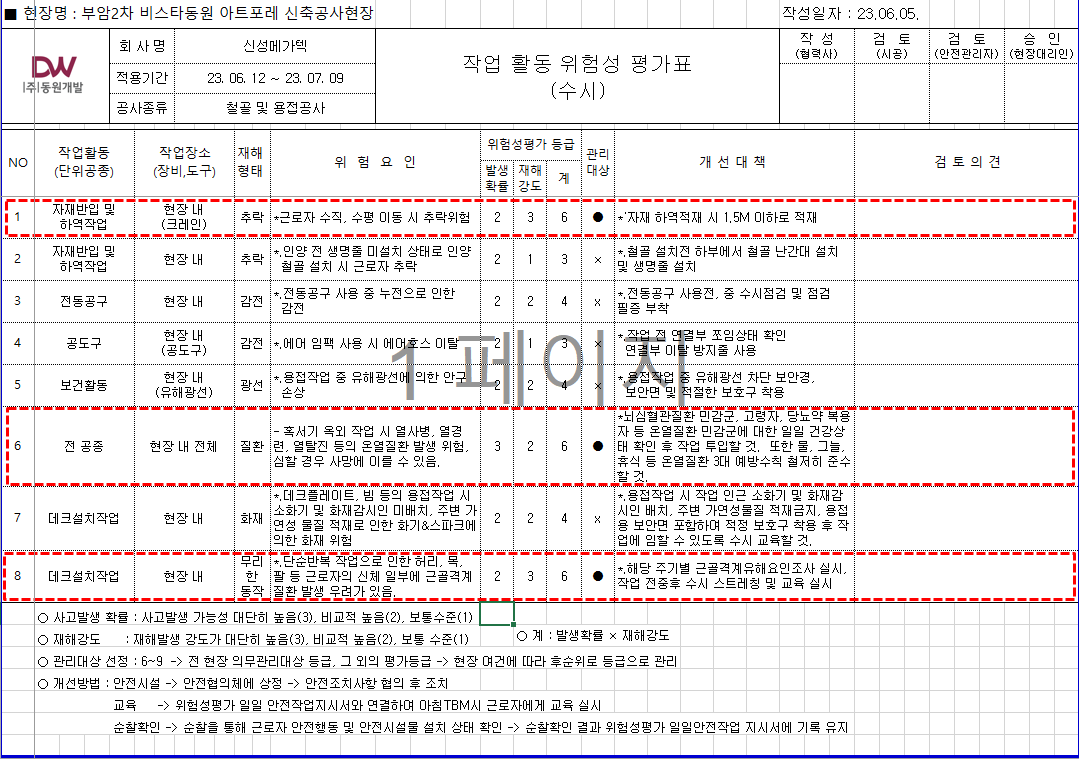 2.금회 차 위험성평가
위험성평가 발표 및 검토의견 발표
[용마루 건설]
■ 4주간 위험성 평가표
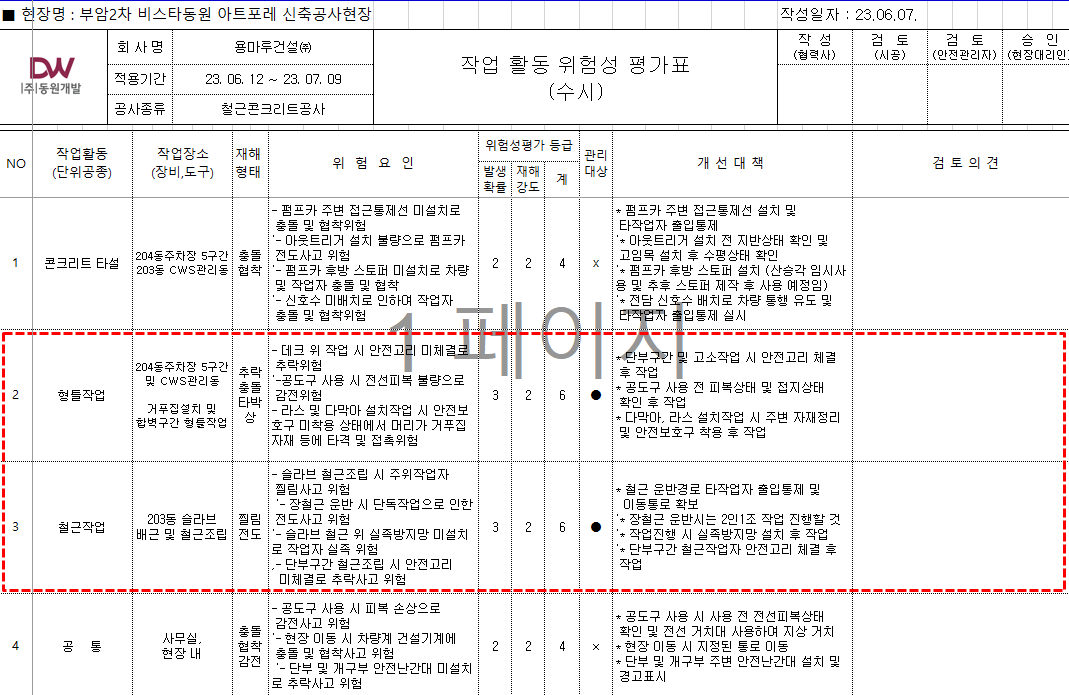 2.금회 차 위험성평가
위험성평가 발표 및 검토의견 발표
[용마루 건설]
■ 4주간 위험성 평가표
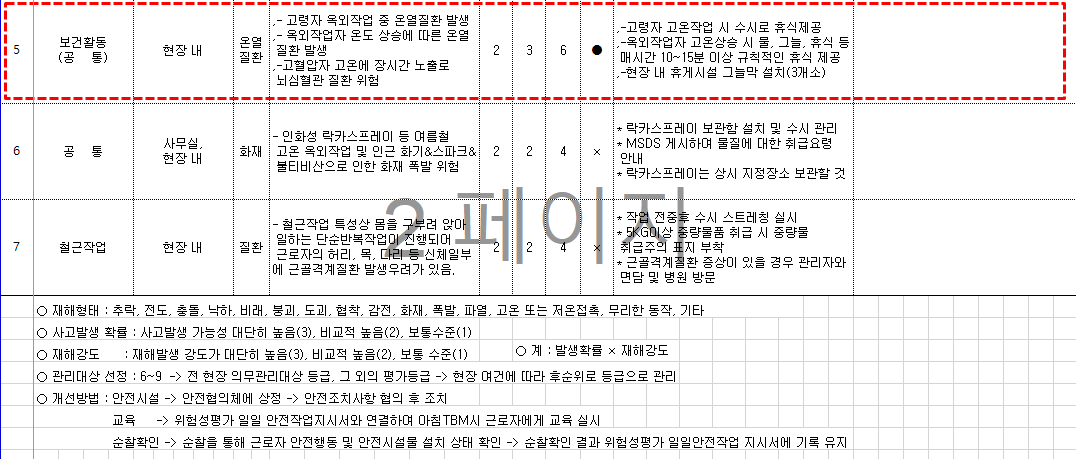 2.금회 차 위험성평가
위험성평가 발표 및 검토의견 발표
[광진개발]
■ 4주간 위험성평가표
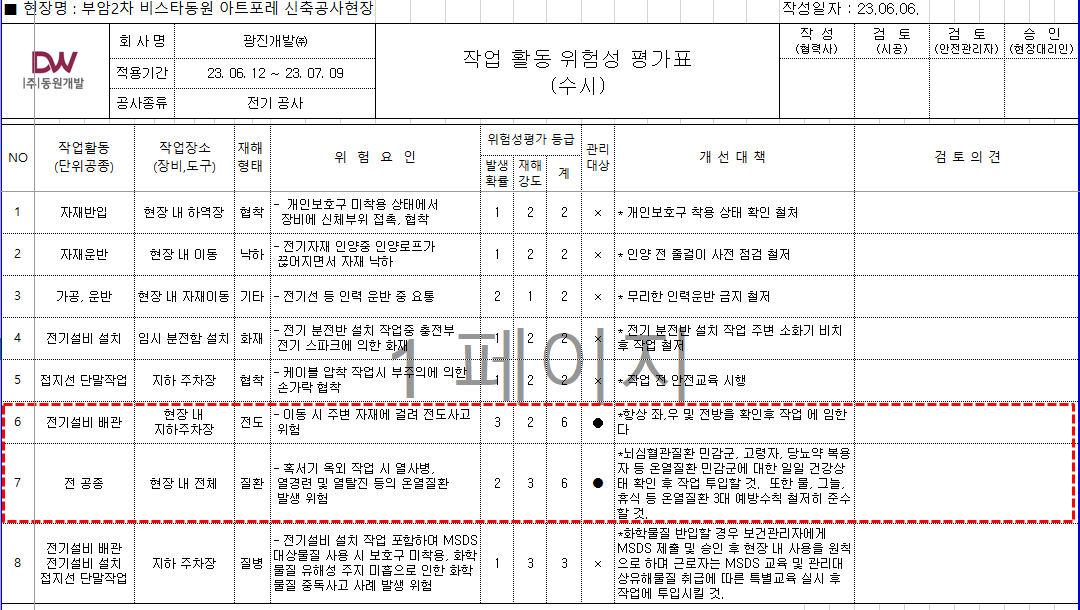 2.금회 차 위험성평가
위험성평가 발표 및 검토의견 발표
[미래지앤씨]
■ 4주간 위험성평가표
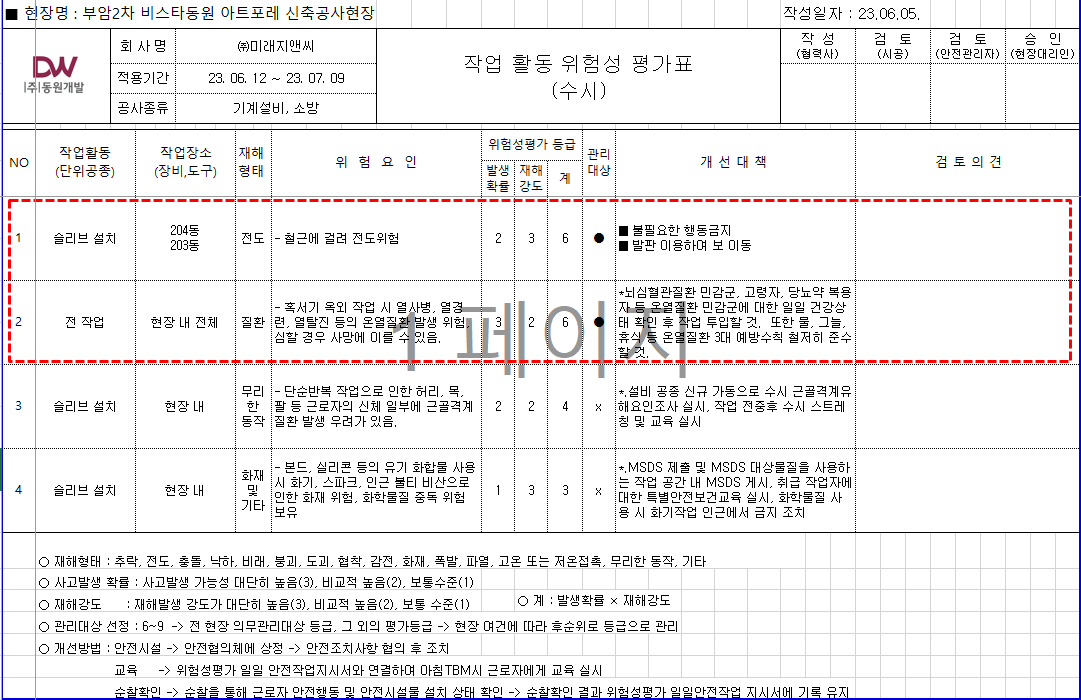 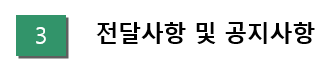 3.공지사항 및 전달사항 (일정공유)
* 일정 변경 시 현장통 공지사항으로 전파
비상 대피로
-  대피로
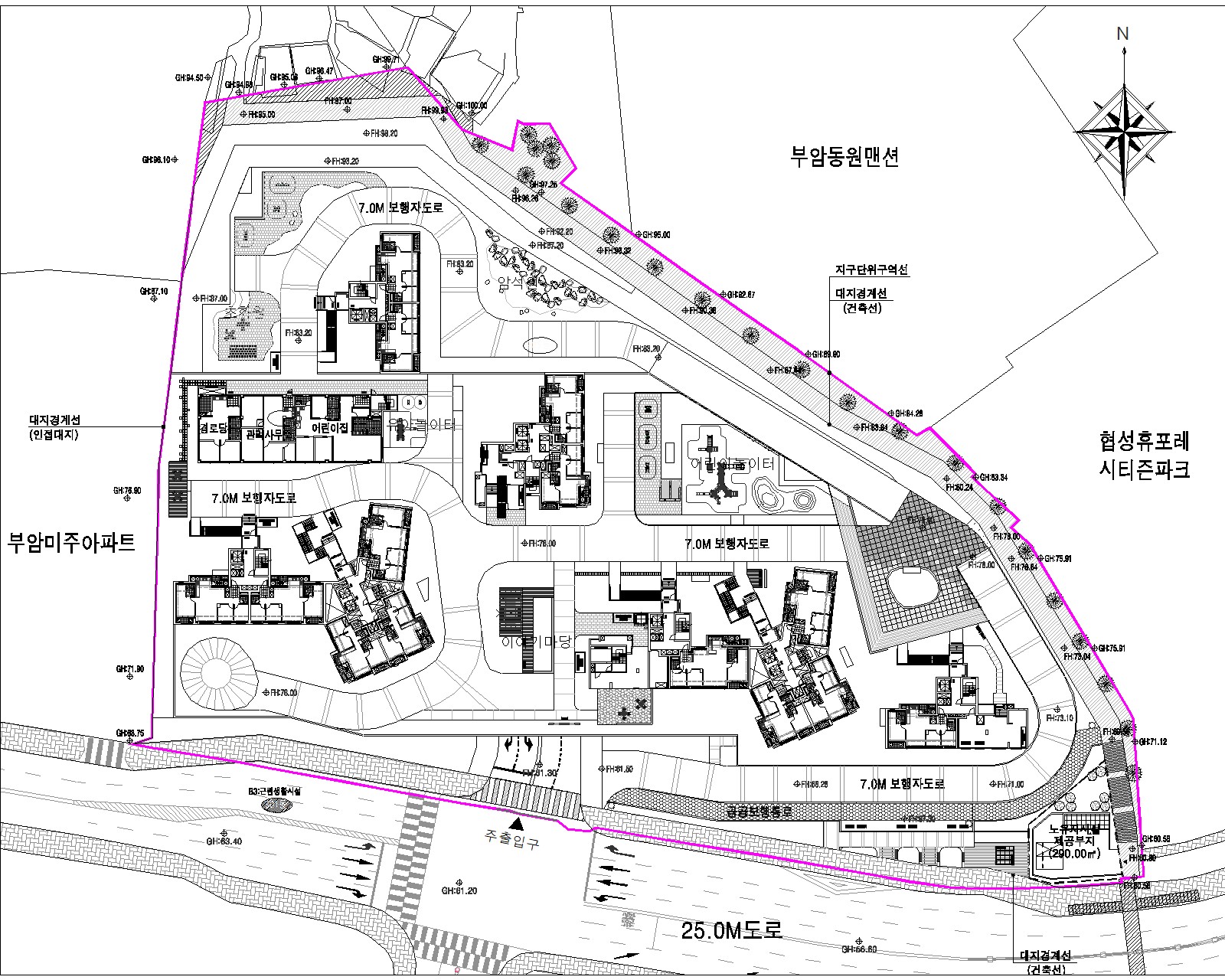 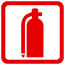 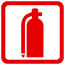 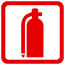 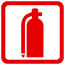 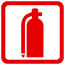 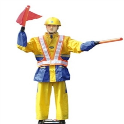 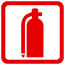 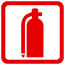 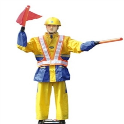 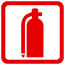 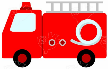 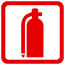 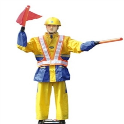 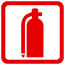 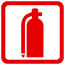 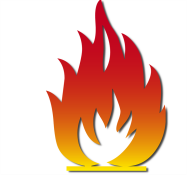 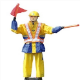 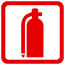 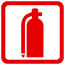 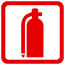 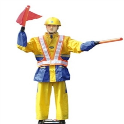 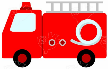 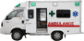 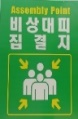 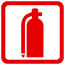 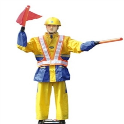 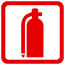 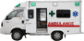 (공지사항) 산업안전보건기준에 관한 규칙 제517조(청력보존프로그램의 시행 등)
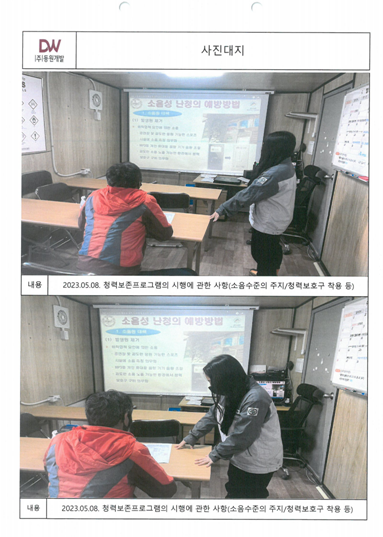 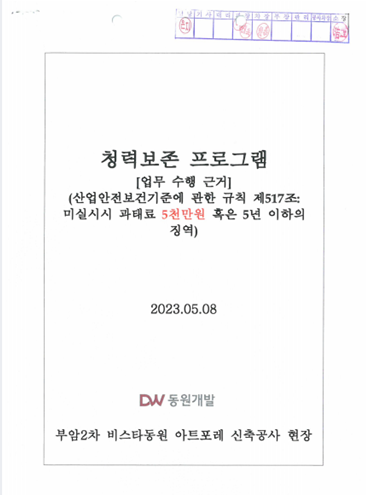 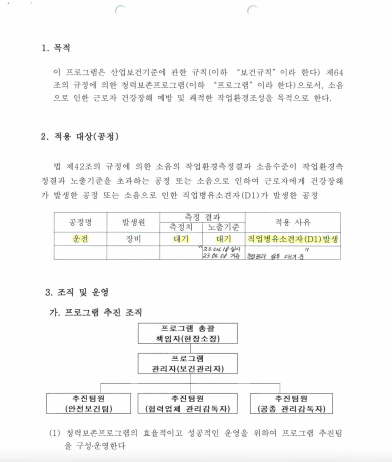 [청력보존프로그램 결과 공유]
1. 당 현장 내 소음성 난청(D1) 근로자 발생에 따라 전 공종 소음, 분진 등 건강장해 예방 조치 강화 요망.

2. 업체별 보호구지급대장 작성 및 보관 철저 요청 및 소음 발생 작업 시 청력보호구(3M 1100 폼타입 귀마개) 지급할 것.

3. 직업병유소견자(D1)은 원청 뿐만 아니라 협력업체 측에서도 사후관리에 대한 (보호구 지급대장, 안전교육, 건강검진 주기 파악) 등 적극적인 관심이 필요함.
(공지사항) 산업안전보건법 제128조의2(휴게시설 설치)
[휴게시설 설치 의무 대상]
- 적용 대상 업종('22년 8월 18일부터 적용)
- 상시근로자(20인/20억 이상)
- 건설업은 공사금액 20억 원 이상
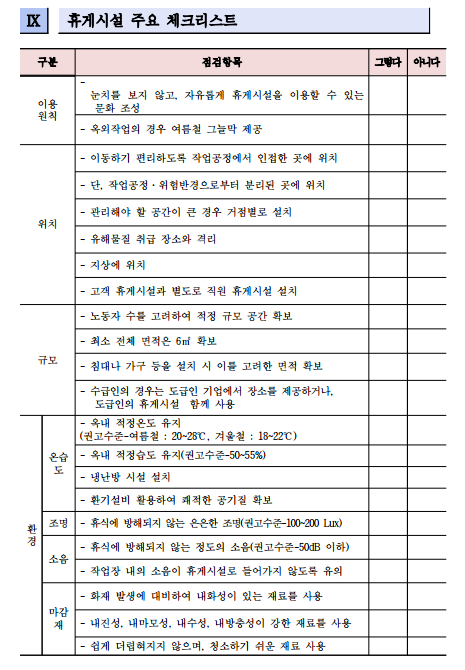 - 곧 다가올 혹서기를 대비하여 현장 내 업체별 가설컨테이너, 
몽골텐트 설치 계획 등 수립하여 청결하게 관리할 것.
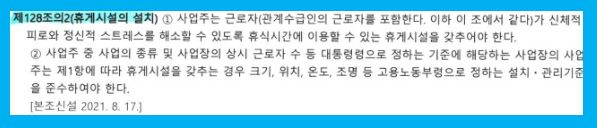 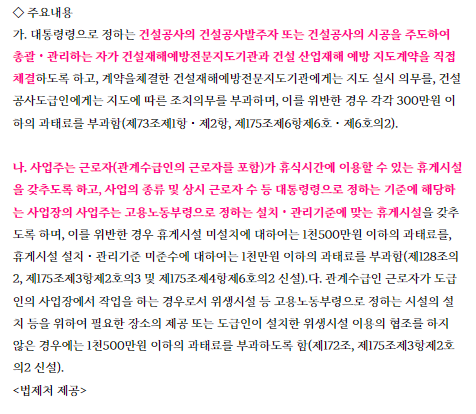 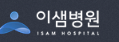 부산광역시 부산진구 황령대로 12(범천동) 이샘병원
일반검진, 배치 전 특수, 특수검진 지정병원
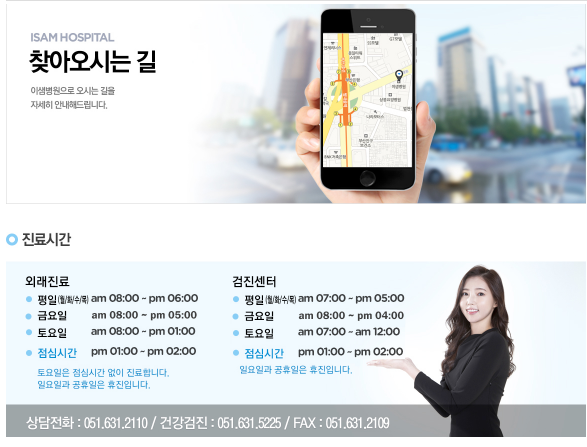 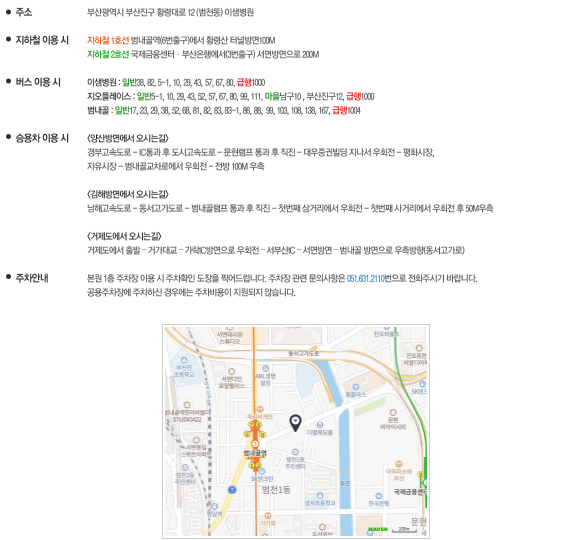 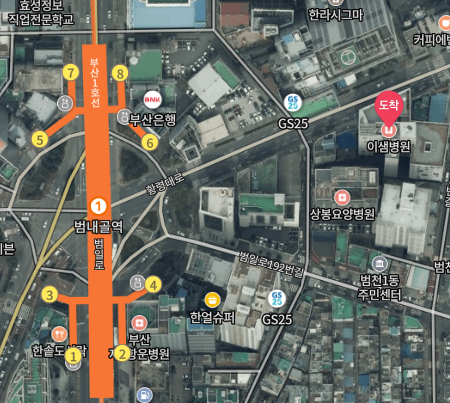 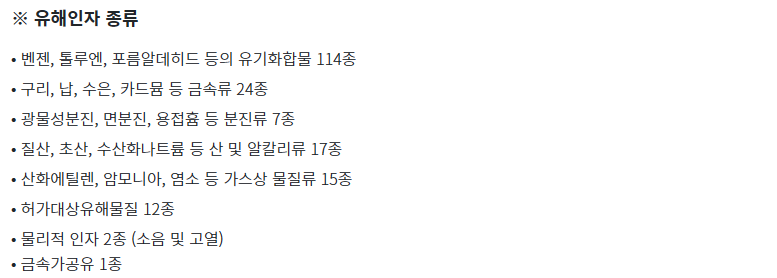 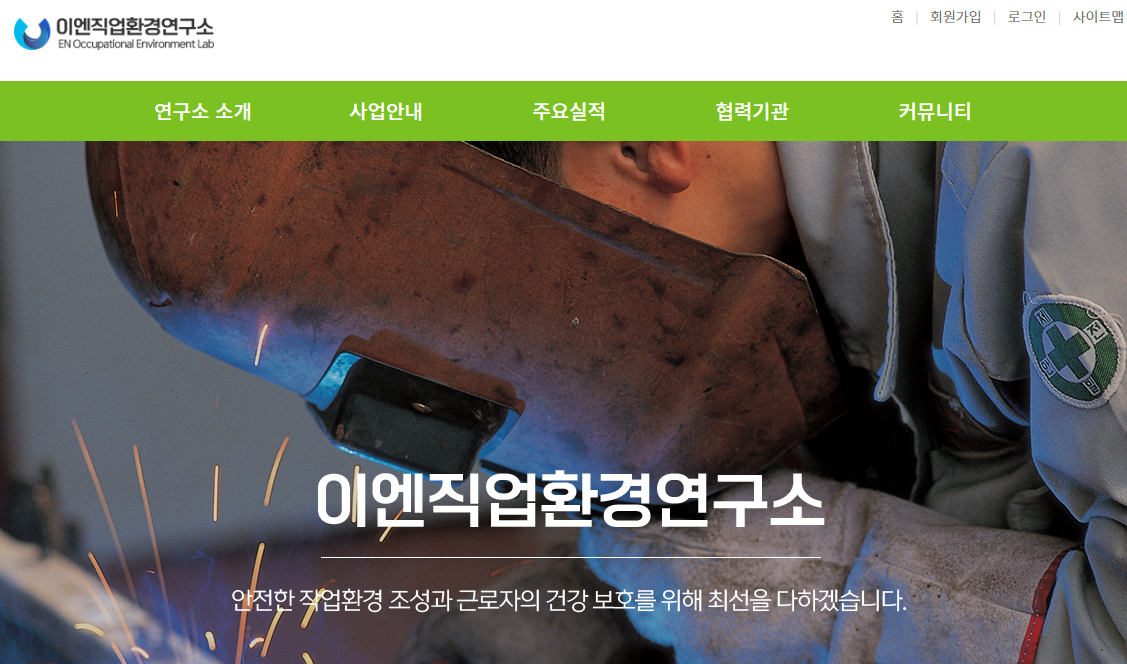 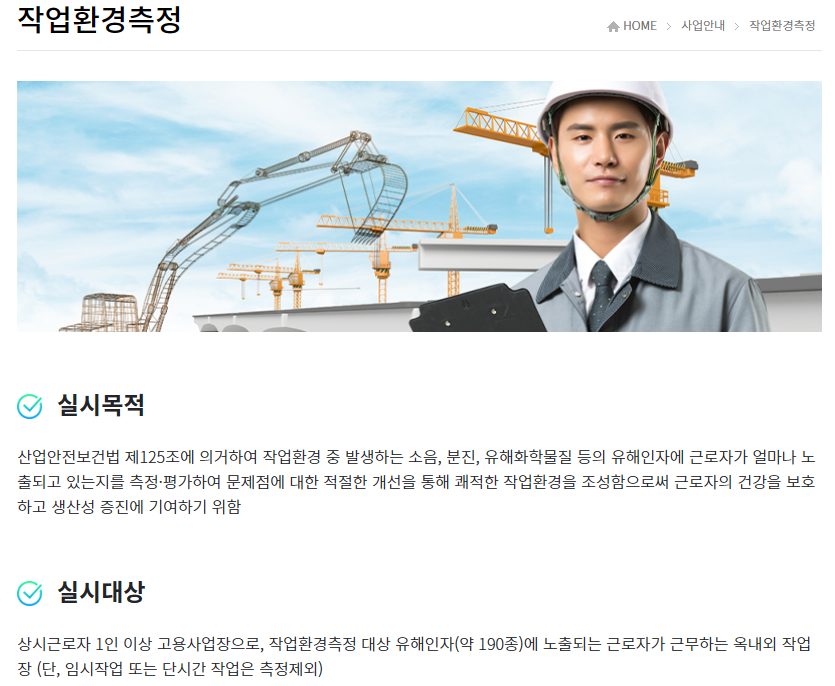 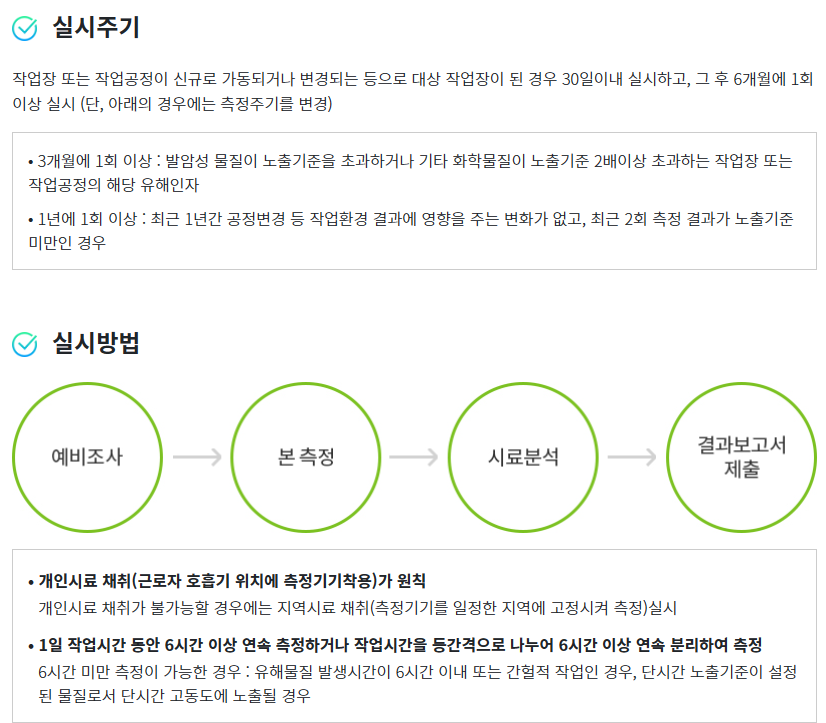 3.공지사항
근로자 일반검진 미실시에 관한 과태료 여기서 중요한 것은 근로자도 과태료 대상!
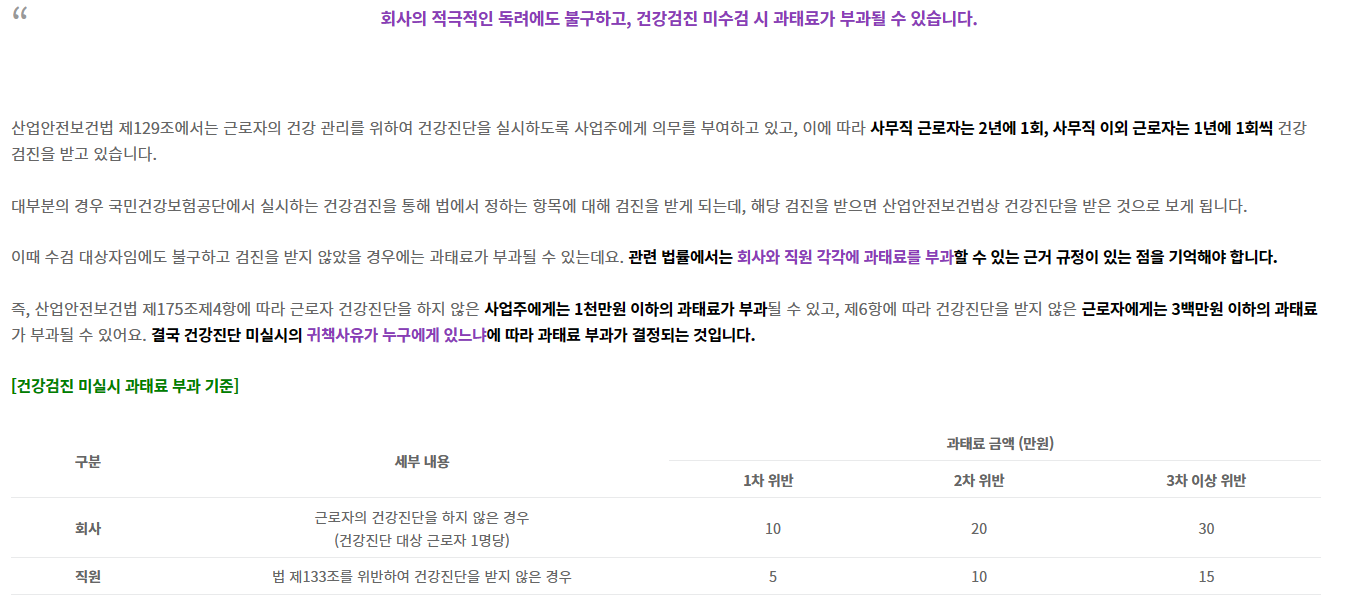 3.공지사항
근로자 특수검진 미실시에 관한 과태료 여기서 중요한 것은 근로자도 과태료 대상!
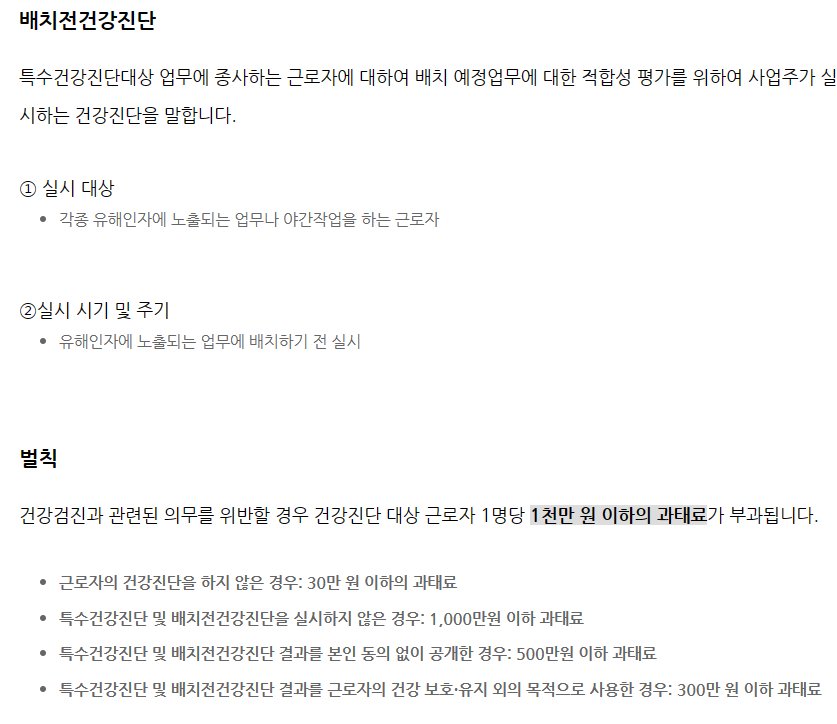 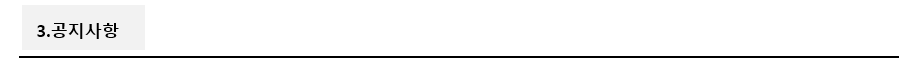 산업안전보건법 시행규칙 제202조
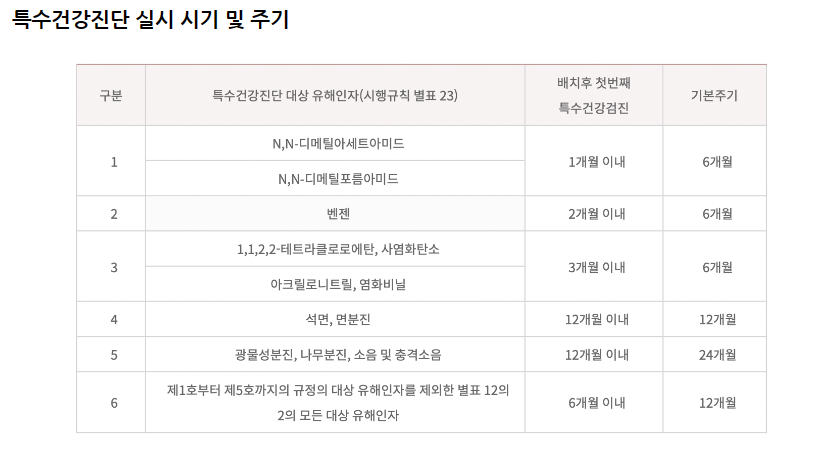 3.공지사항
작업환경측정 미 실시에 관한 과태료
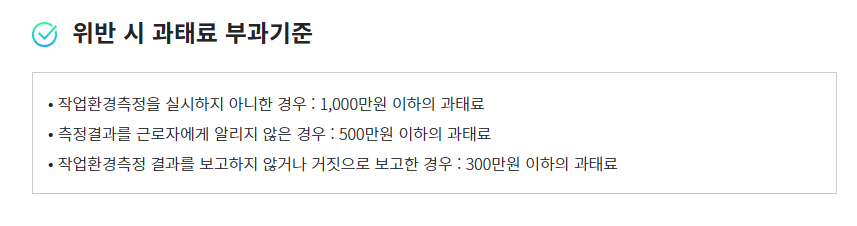 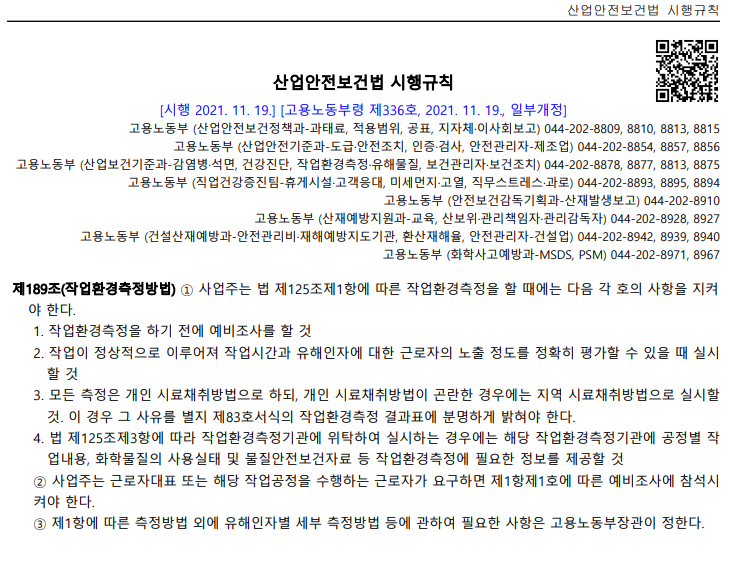 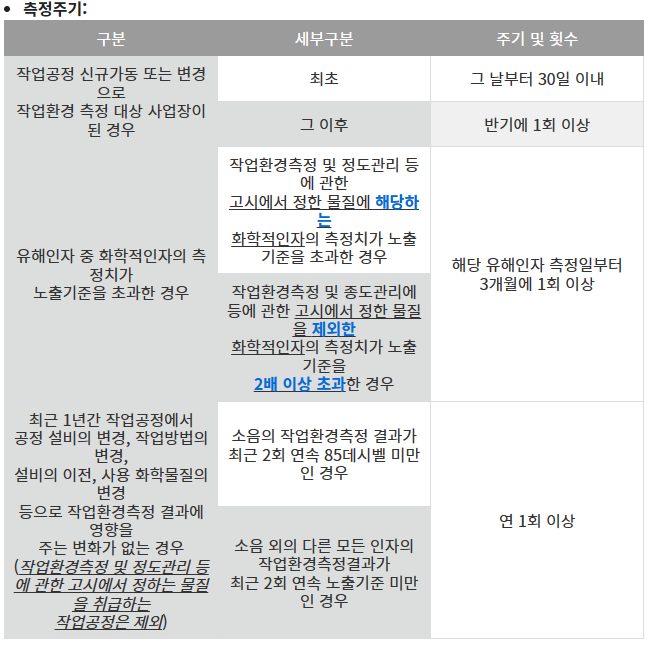 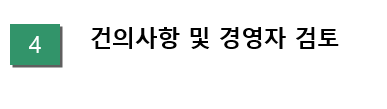 4.금회 차 건의사항
특이사항 없음
5.경영자 검토
1.혹서기 근로자 열사병 등 온열질환 예방을 위한 중점관리 철저
 
2.고소작업 시 근로자 추락예방에 관한 안전대책 철저히 검토 및 실행 

3.중대재해 사고사례 전 근로자 전파 독려 및 위험성평가회의 내용 전파 및 아침조회 시 안전점검 실시

4.각 공정 별 계획을 공유하여 겹치는 일이 없도록 해당 관리감독자 및 관리책임자  공유

5.휴게실 등 근로자 쉼터에 관한 집중관리 

6.현장안전관리에 관한 기본적인 부분들은 반드시 준수하여 불안전한 행동 및 상태가 되지 않도록 관리감독을 철저 

*각 공정별 검토의견 첨부참조
[ 위험성평가회의 사진대지 ]
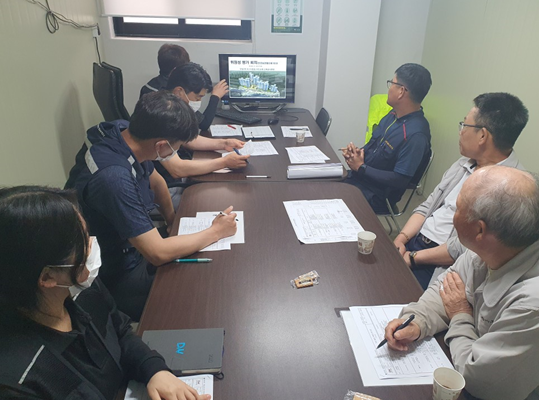 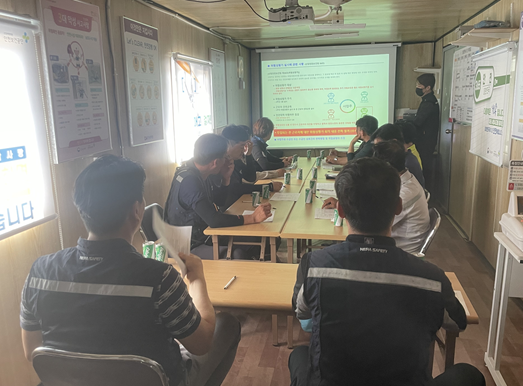 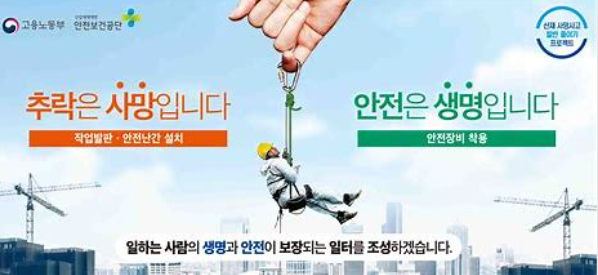 안전은 운이 아닙니다.
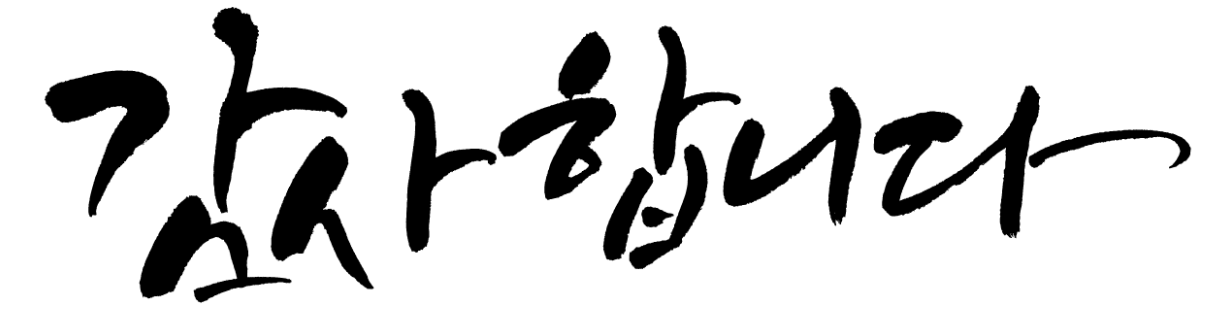